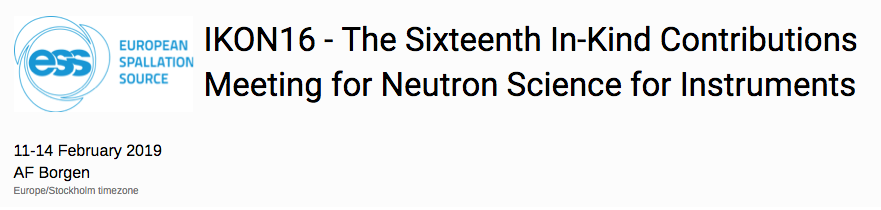 Spatial Integrationfor Instruments
Fabien Rey
European Spallation Source ERIC
13 02 2019
Some chronological aspects
2017
Integration activities coordinated independently in each sub project.
EIS Division
Integration Group
EIS Division
Creation of MES group
Machine Engineering Service Group
	Survey, Alignment and Metrology
	Spatial Integration
	Manufacturing
ESS Technical Board 
 Introduction to Spatial Integration
Accelerator
Front End Building 
Task Force

We commonly realized how crucial was to align our ways of designing, integrating and documenting.
Facility Documentation Management


ESS Ways of Working

SSM Regulations
ESS Technical Board 
 Spatial Integration – Real Plans
ACC and ICS DIVISIONS
JOINS CENTRAL 
SPATIAL INTEGRATION SECTION
2018
2
Some chronological aspects
2018
Spatial Integration 
Section
Accelerator
Front End Building 
Task Force
Facility Documentation Management


ESS Ways of Working

SSM Regulations
Accelerator
Installation and Commissioning
TARGET DIVISION 
JOINS CENTRAL 
SPATIAL INTEGRATION SECTION
Accelerator
Infrastructure Project
Spatial Integration REQUESTS
Levels of Maturity
VIRTUAL REALITY
NSS DIVISION 
JOINS CENTRAL 
SPATIAL INTEGRATION SECTION
2019
IKON 16
 Introduction to Spatial Integration
3
Outline
Spatial Integration Section
What is it?
How do we work?
How do we communicate?
Application for Instruments
CAD Structure in CATIA v6
CHESS structure for Facility Breakdown Structure FBS
Review/Approval Process
How we move on….
4
What is Spatial Integration?
CONFIGURATION MANAGEMENT OF THE SPACE AVAILABLE

Process for establishing and maintaining consistency of a product's physical attributes with its requirements, design, and operational information throughout its life
ONLY MANAGE VOLUMES AND 3D INTERFACES
- NOT DETAILED DESIGN -
Our inputs parameters :
1 CAD tool : CatiaV6
Plant Lifecycle Management  System :  CHESS
 ESS Breakdown Structures
         Facility Breakdown Structure 
         Location Breakdown Structure
ESS Handbook for Engineering Management
			 (ESS-0092276)
Massive flow of 3D models
5
5
Our mandate
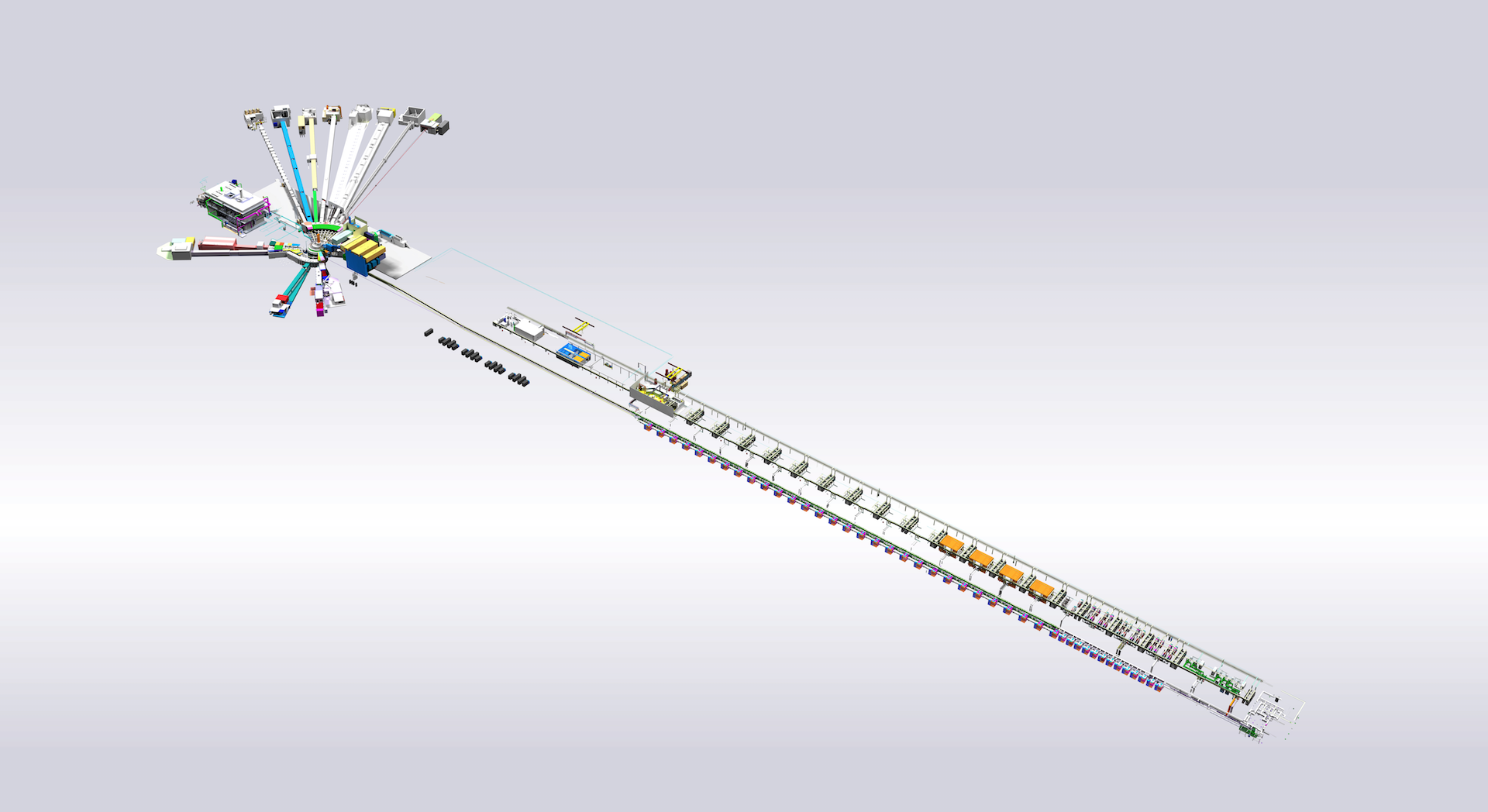 System owner of the integrated 
	3D Master model (ESS Plant Layout)
ESS-0500000
Configuration Management for 
	volume allocations and 3D interfaces
Capture Lifecycle of CAD representations
Place 3D data under configuration control
Perform Integration and Clash Analysis
Conduct Spatial Integration Meeting 
             and submit unresolved clash to upper management
6
6
Challenges around our 3D data
1.5 year ago….
Configuration Management
ESS Plant Layout (EPL) ESS-0016885
Missing clear Breakdown Structure
Very little data released
3D data not connected to the PLM
Very heavy models
CF models
Communication
Swedish Nuclear Authority (SSM)
What are we exporting/showing ?
 Collaborators – Inkinds- Manufacturers
Facility Documentation Management
7
Actions
REBUILT THE ESS Plant Layout (EPL)  ESS-0500000
Note: ESS-0016885  becomes ESS Conceptual Assembly
Following ESS Breakdown Structures
naming and connection to CHESS (PLM)
Based on Light Versions
Lighter to open and work on it
Possibility to load full detailed models
Showing only Released Data ( with level of maturity)
Reliable information understanding design maturity
Source for Exports
Other platforms - External users - Partners
Redefine central rules and interactions with sub projects
Implementation of Spatial Integration REQUEST 
	in Confluence
Spatial Integration Configuration Management
New rules in order to enter in the EPL
8
V3:  23-10-2018
Spatial Integration Configuration Management
Sub Project
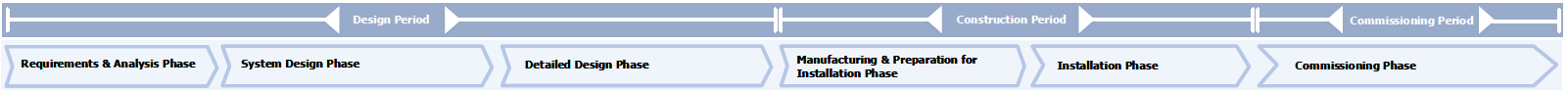 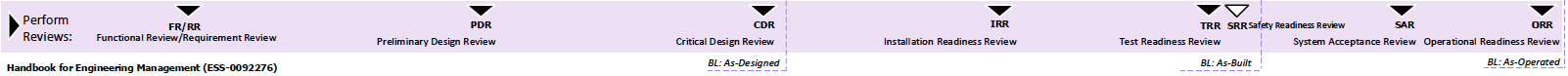 TG 4
TG 1
TG 5
TG 2
TG 3
TG 6
Mechanical Design
C
R
ASB
D
A
B
ASC
P
Electrical 
Process Piping 
Design
Issued for
 System Design
Issued for
 Detailled Design
Issued for Installation
Issued for Construction
Detailed design
Issued for Quotation
As-Scanned
As-Built
CHESS 
Release
Development Phase
Production Phase
Including Space Reservation for
Release Models 
with Level Of Maturity
Installation 
Operation 
Remote Handling
Maintenance
Designer
Work Package/ Project Leader
Spatial Integration Request
Central Support
9
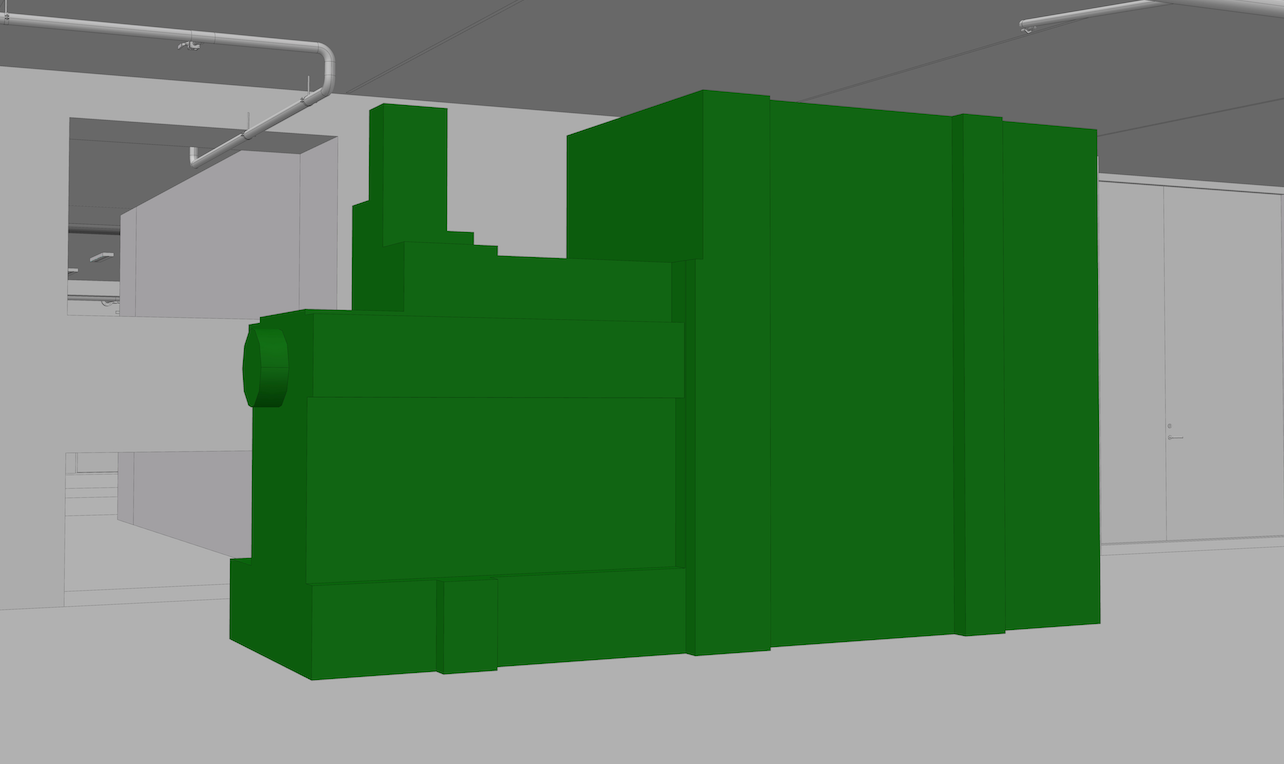 Spatial Integration Lifecycle
Ion Source - LEBT
1- Initial Space Claim - Oct 2013
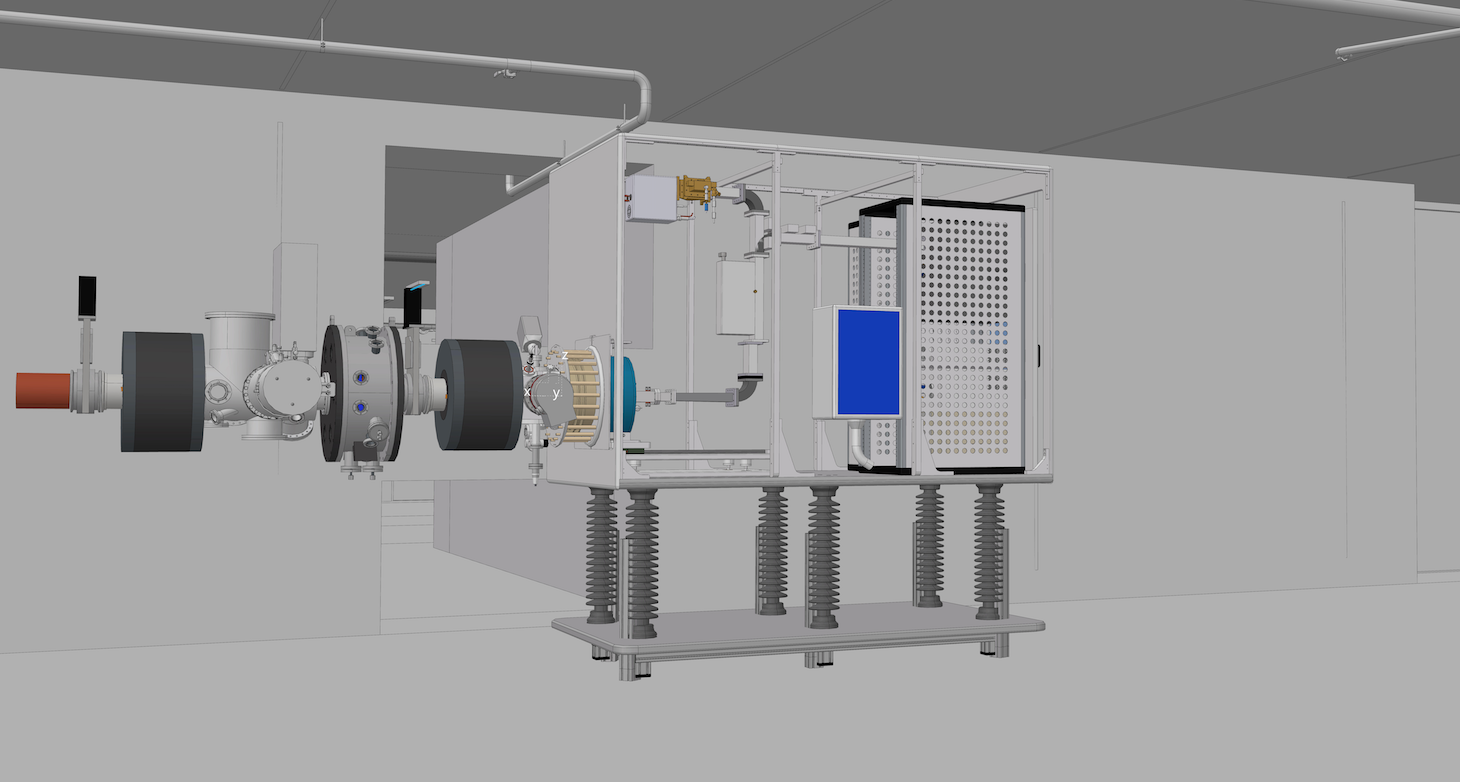 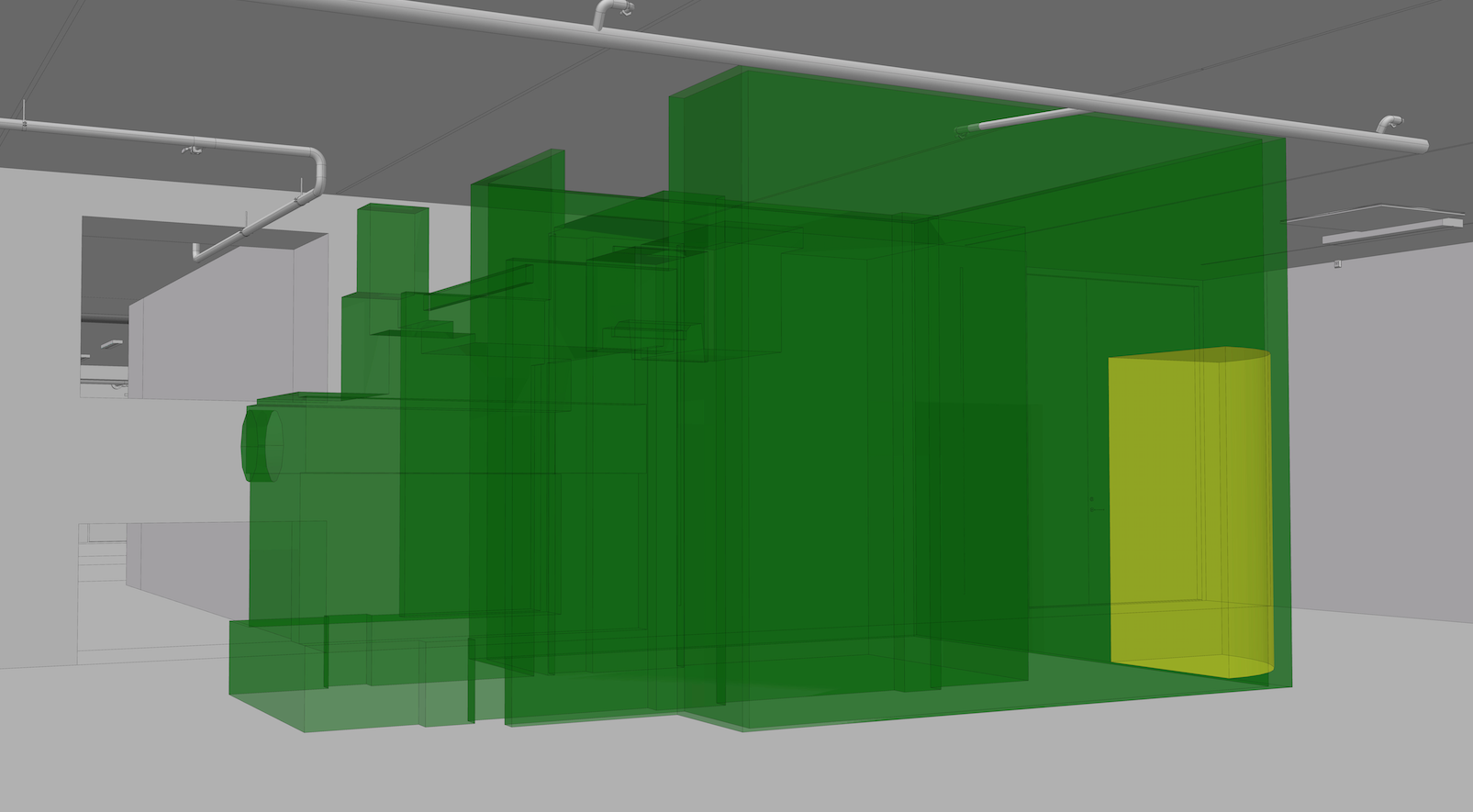 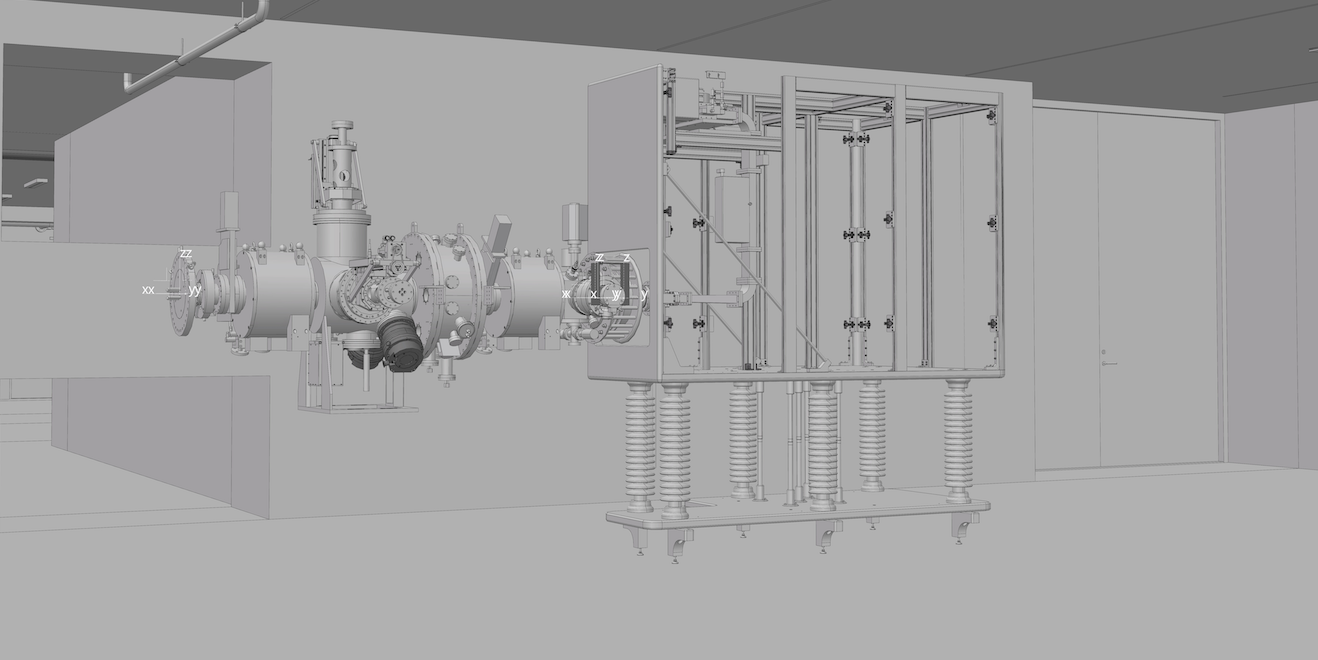 4- Detailed Design - Oct 2015
2- Functional Review - Sept 2014
3- Preliminary Design Review - Feb 2015
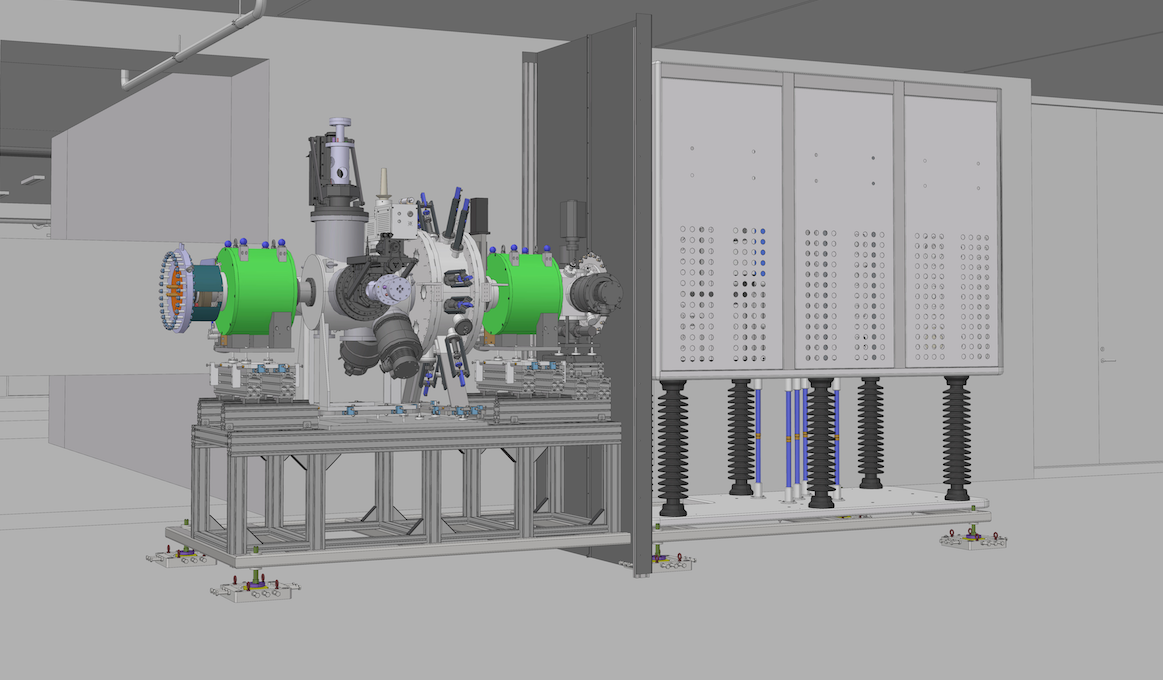 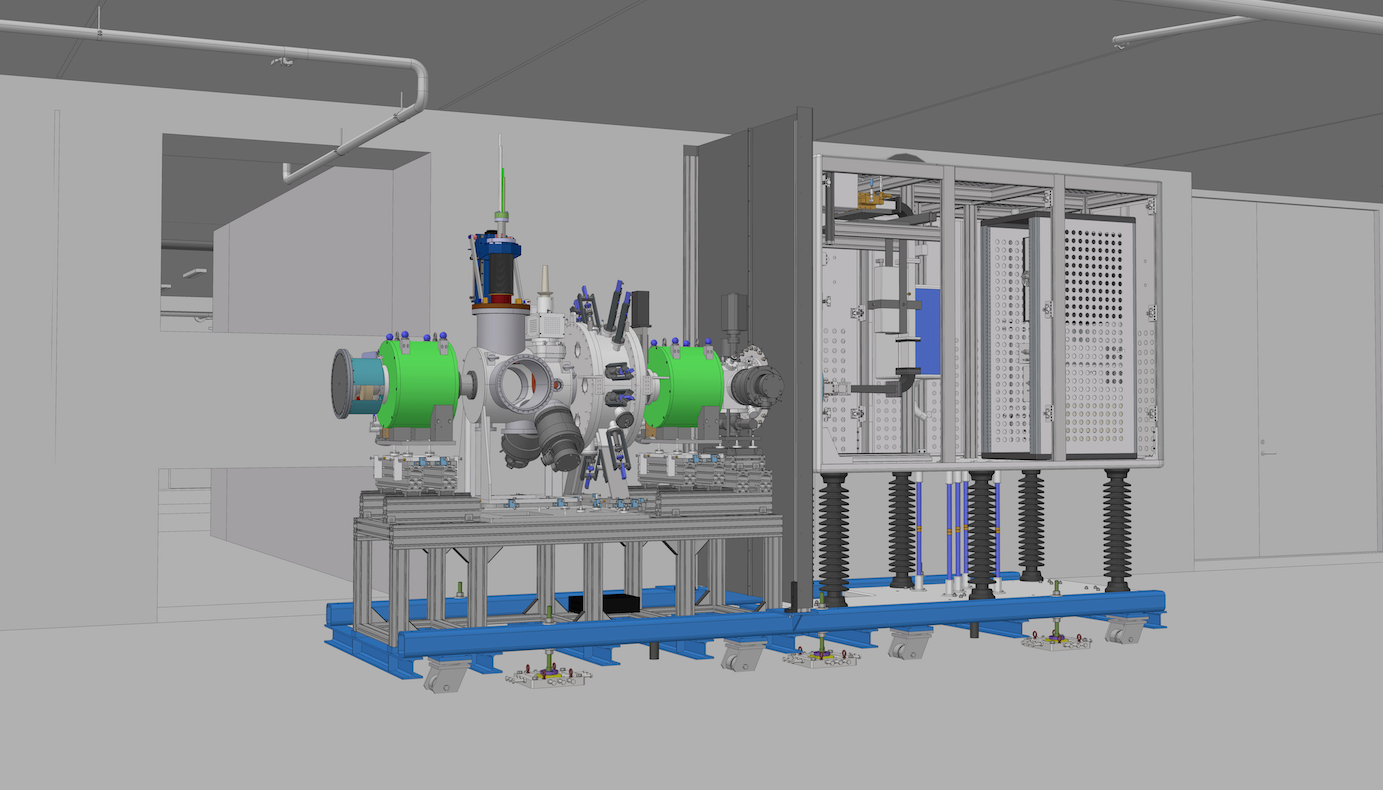 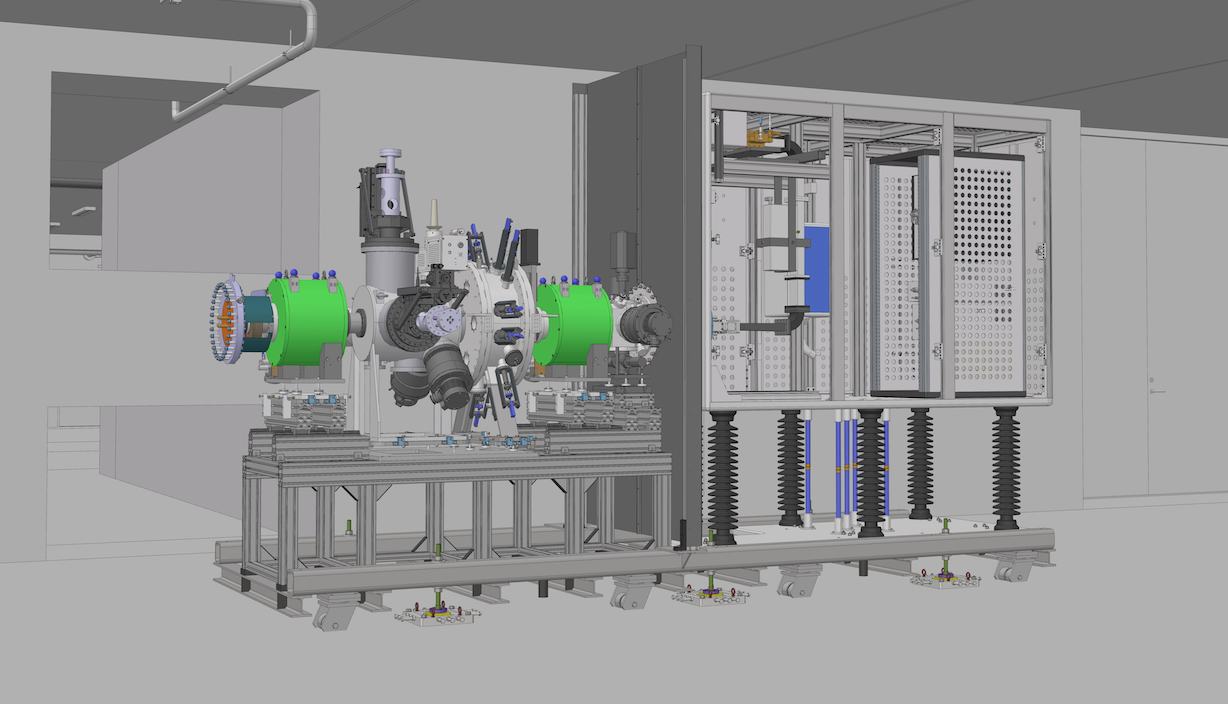 5- Issued for Quotation - Nov 2015
6- Critical Design Review - Feb  2016
7- Installation Readiness Review - Sept 2017
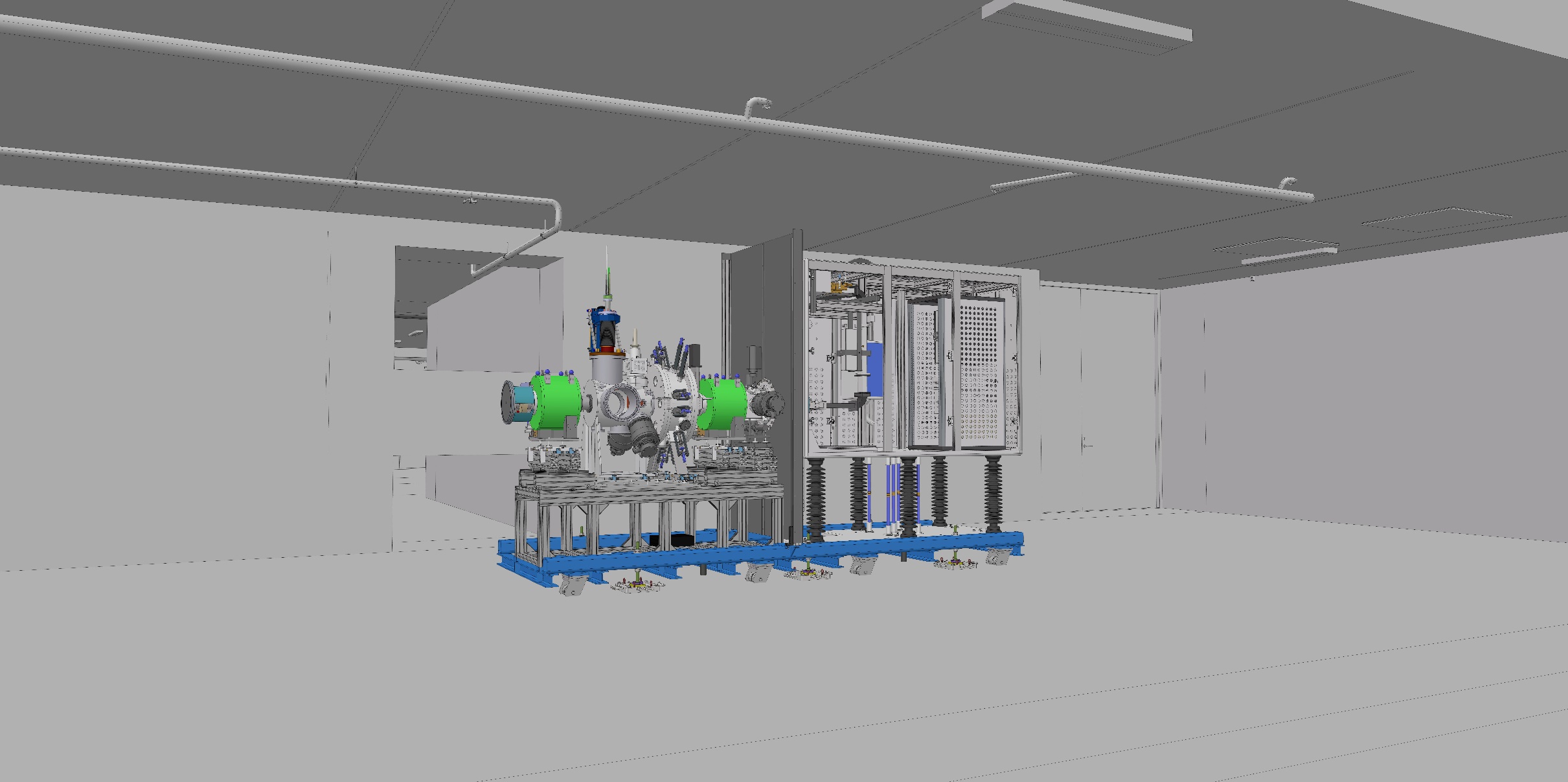 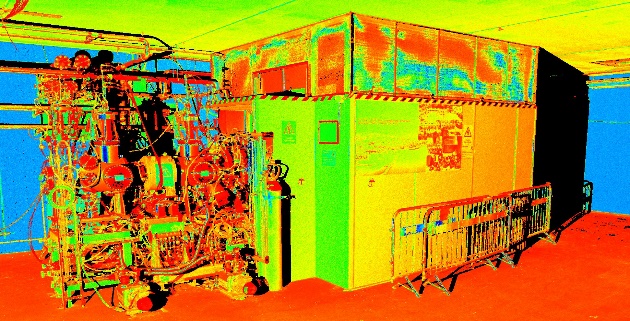 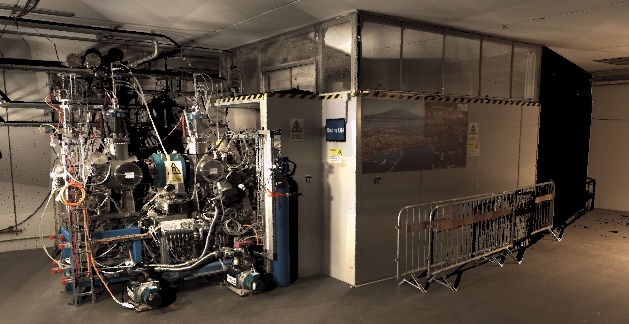 10
9 – As-Scanned  Intensity 3D Point Clouds - Jan 2019
8 - As-built - Test Readiness Review- May 2018
10 – As-Scanned Coloured 3D Point Clouds - Jan 2019
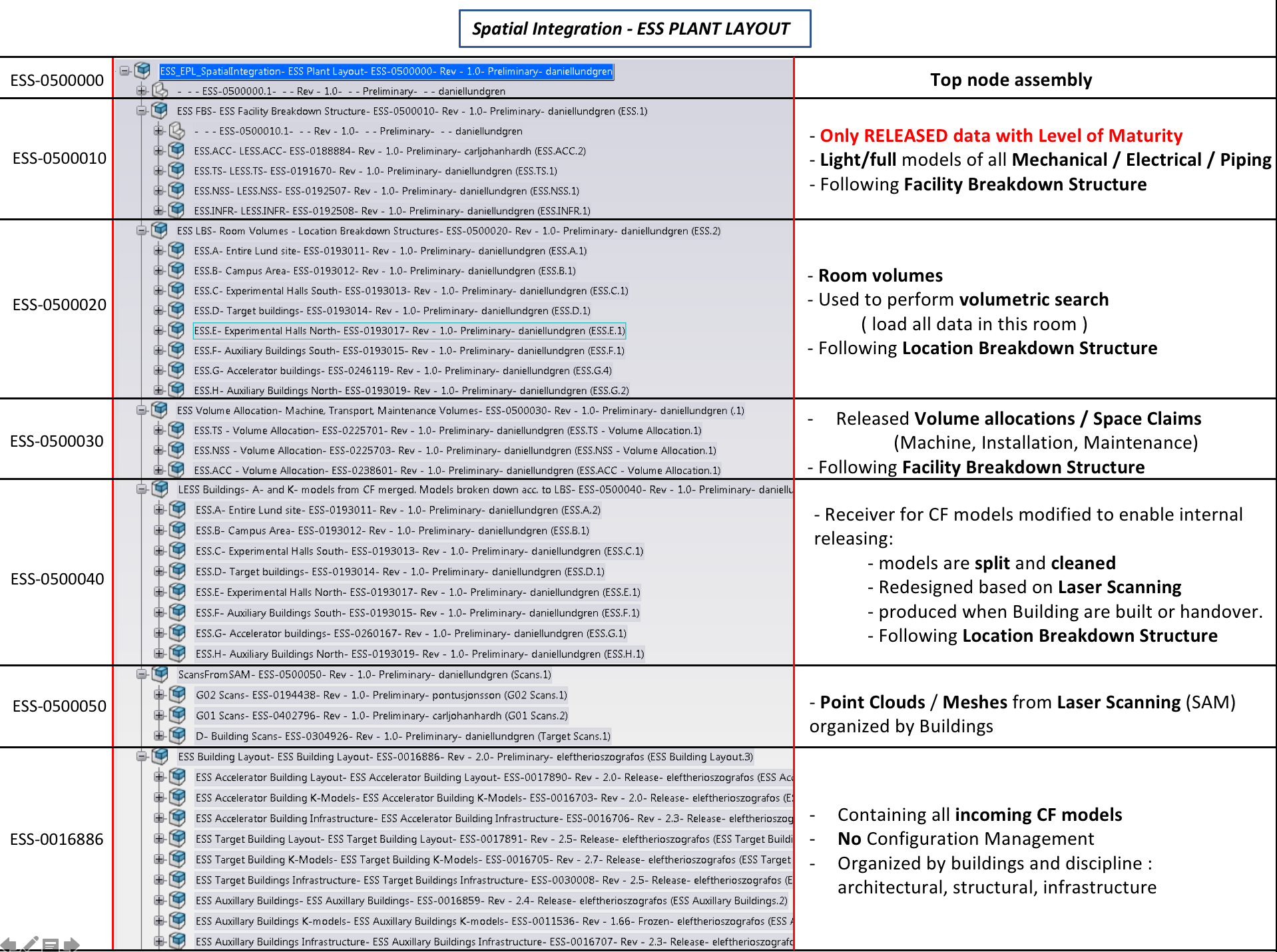 11
How do we communicate?
In confluence
Description and General Information about the Section

Spatial Integration Request 

A dedicated page for your system with:
Status description of the maturity of the system
Illustrations and notifications of changes 
Clash analysis
12
How do we communicate?
Spatial Integration Section main page
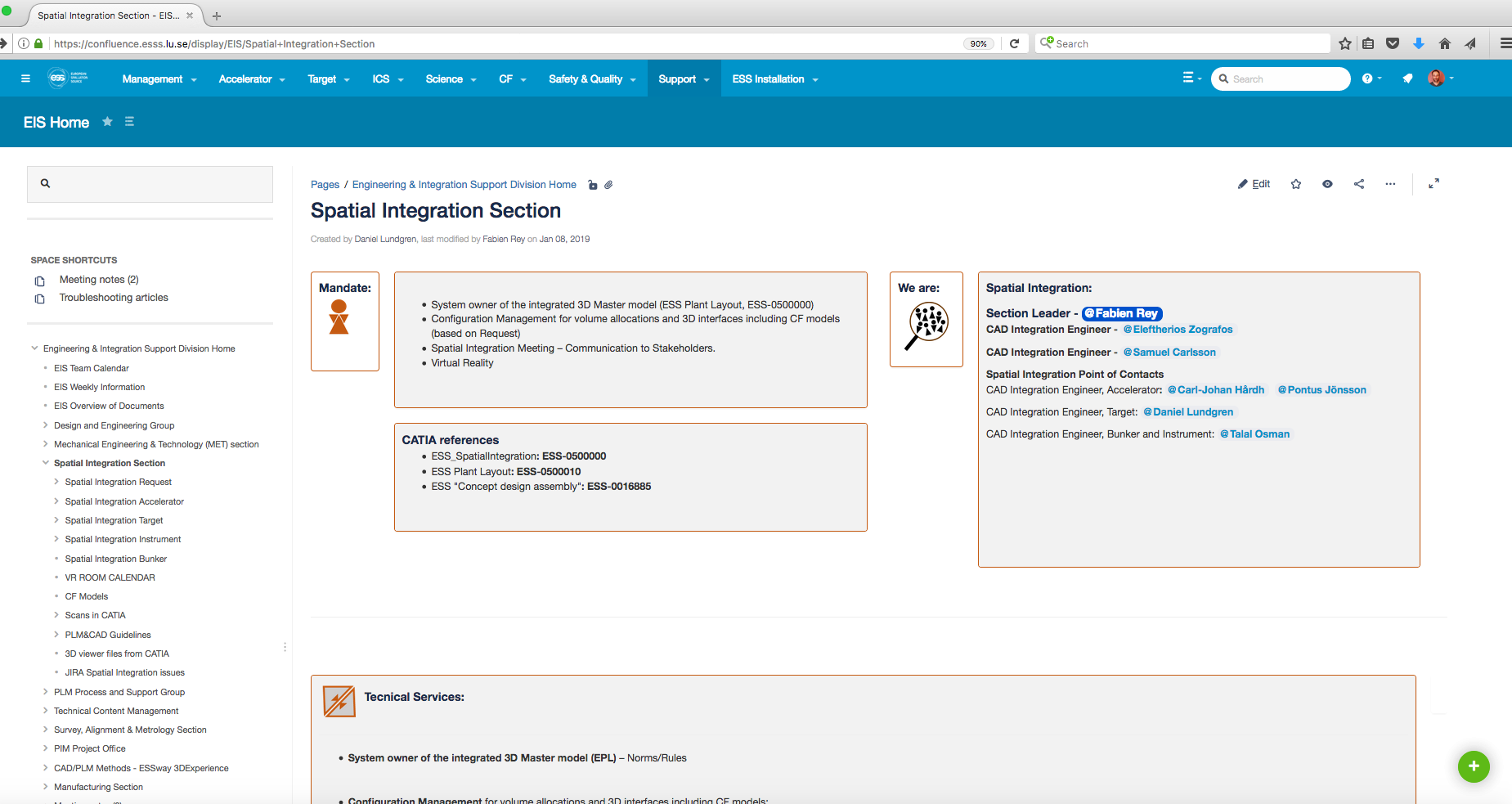 13
How do we communicate?
Spatial Integration Request page
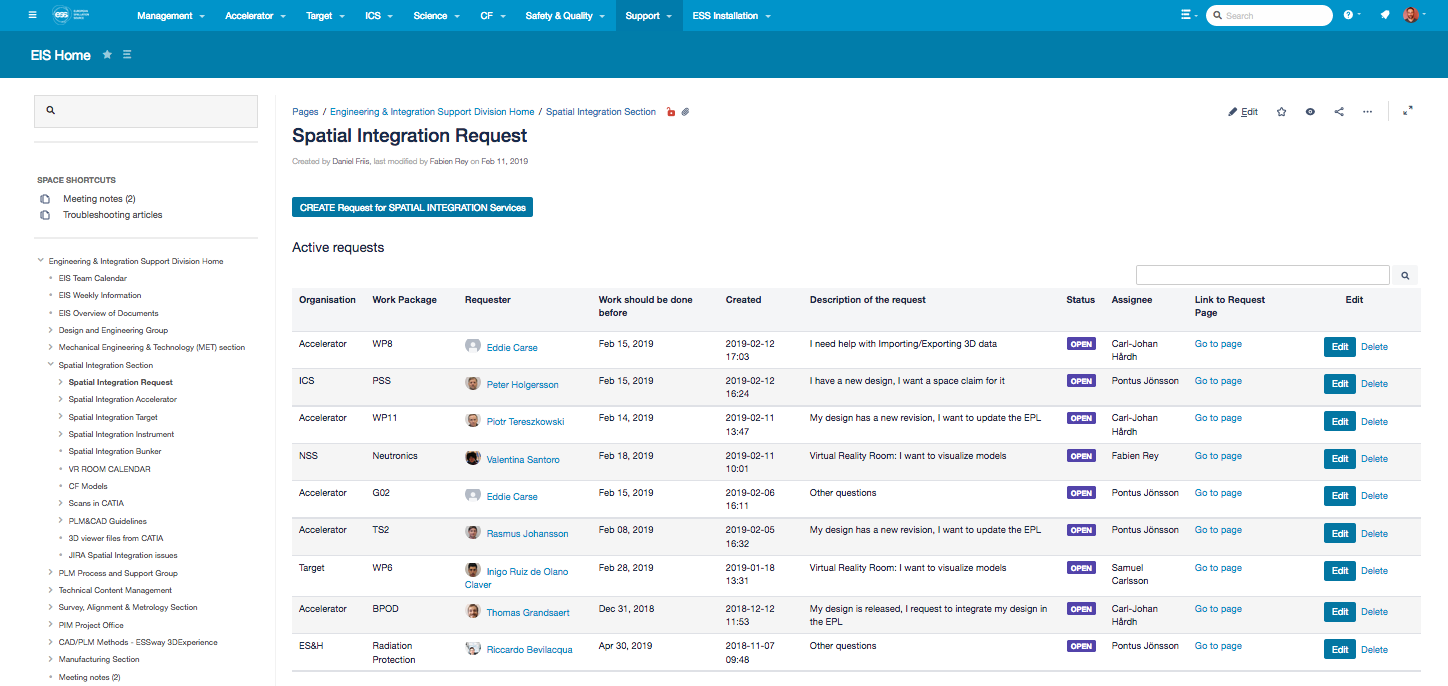 14
How do we communicate?
Spatial Integration Request
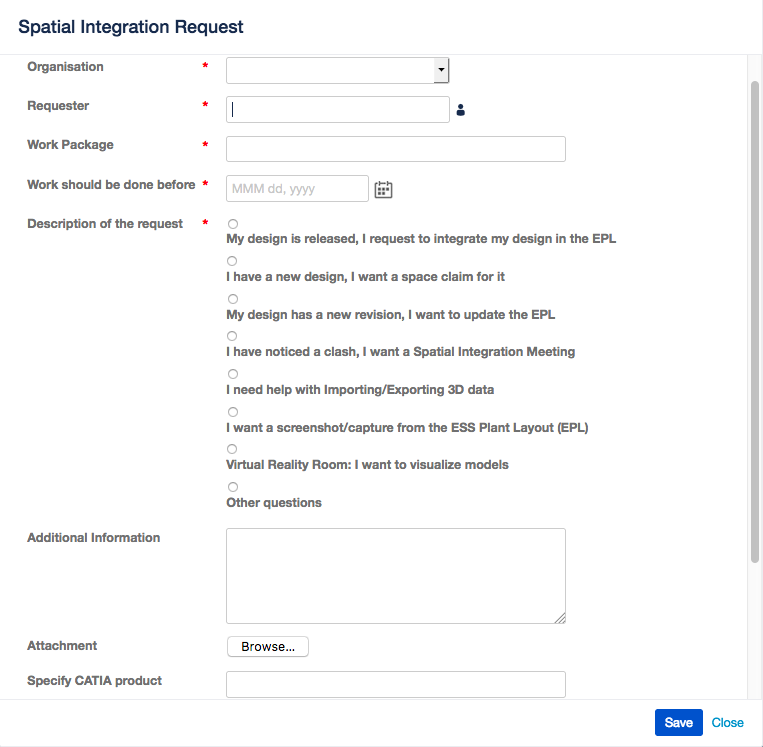 15
How do we communicate?
Page created by the request
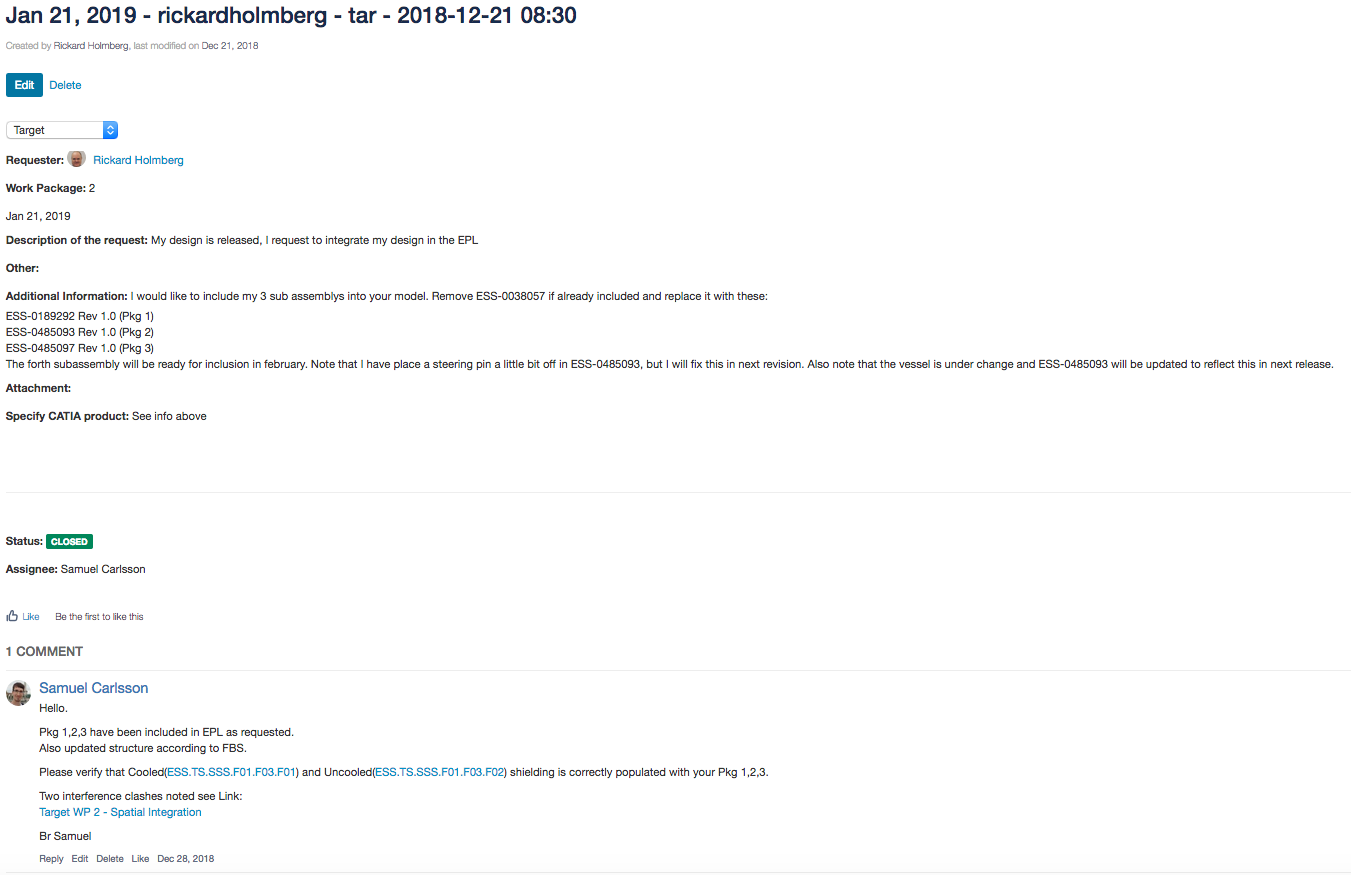 16
How do we communicate?
System Description
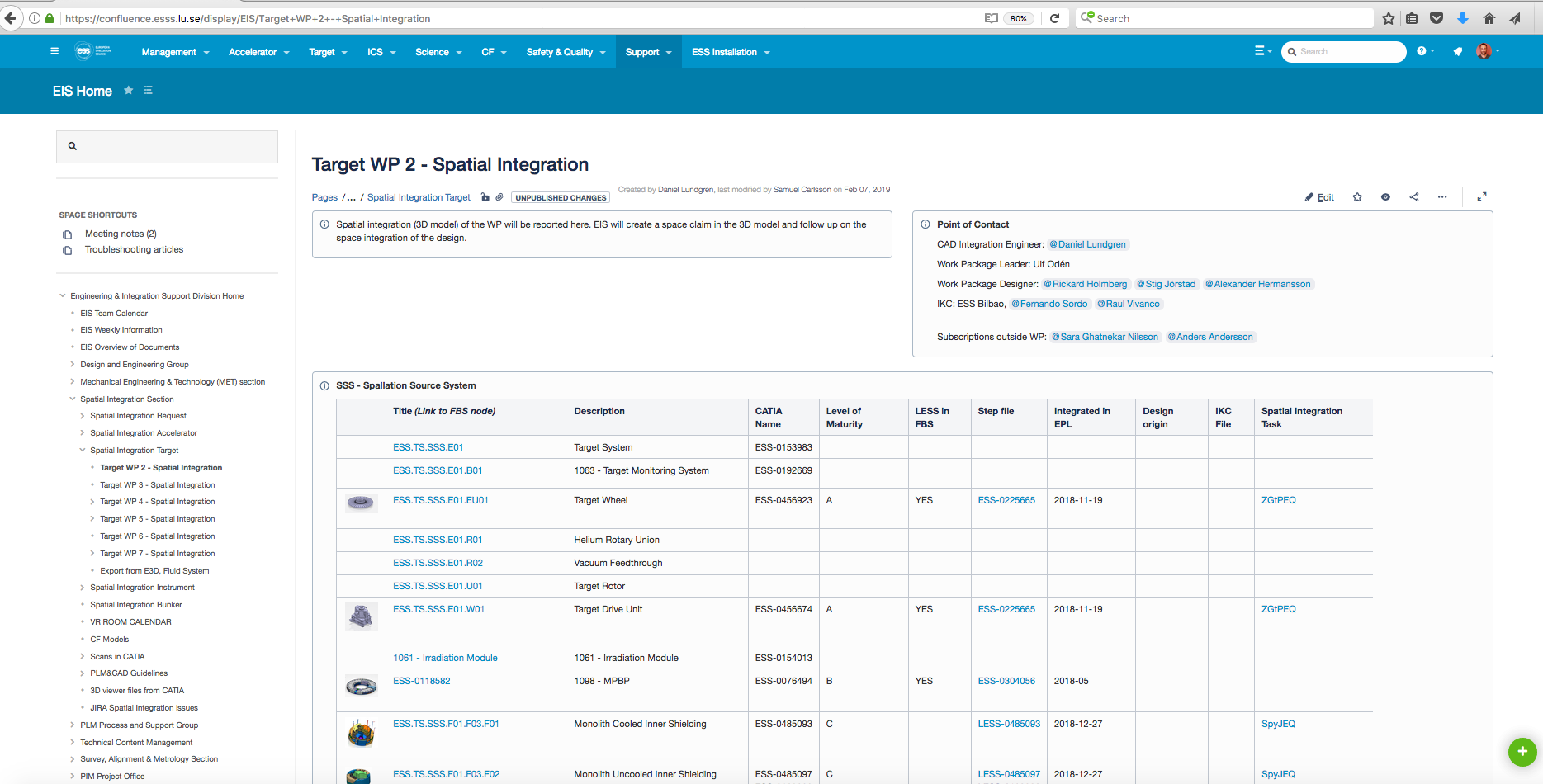 17
How do we communicate?
Clash Analysis and Communication
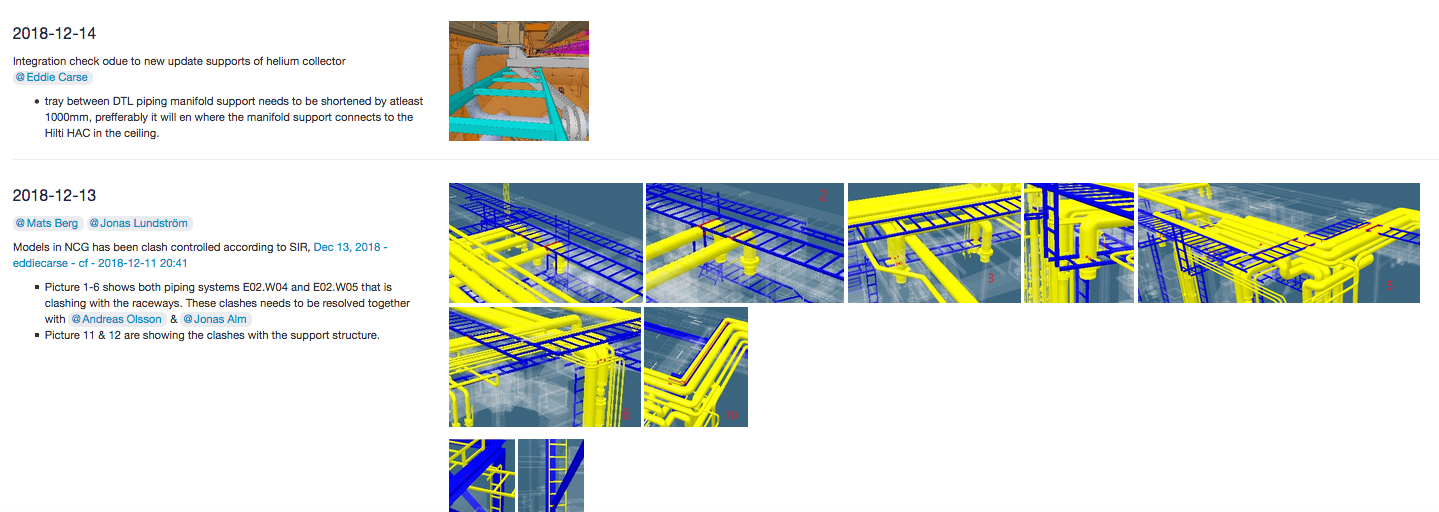 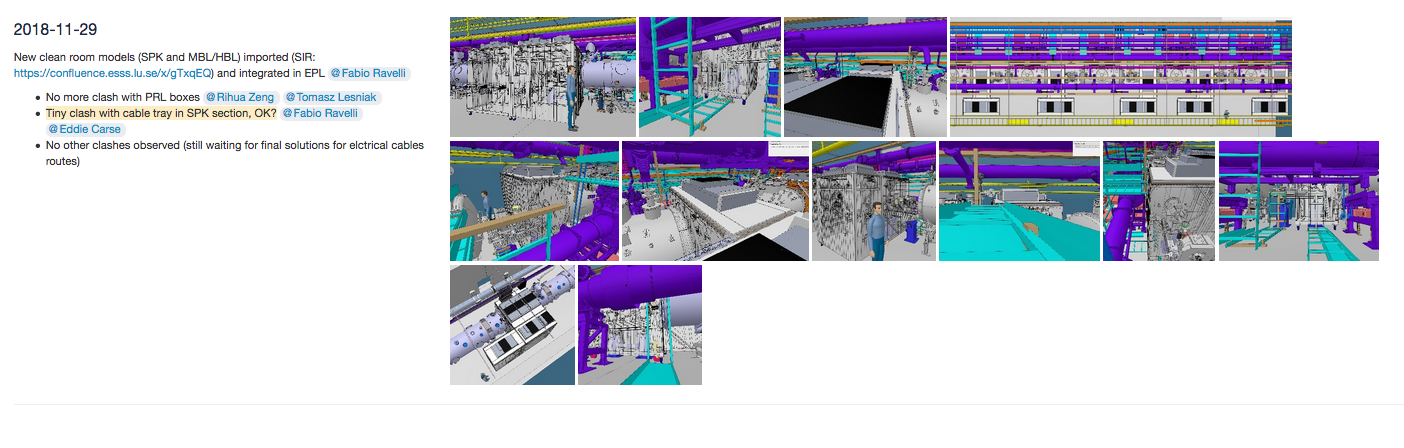 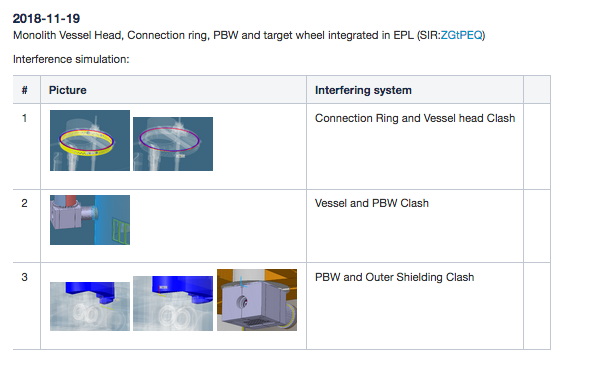 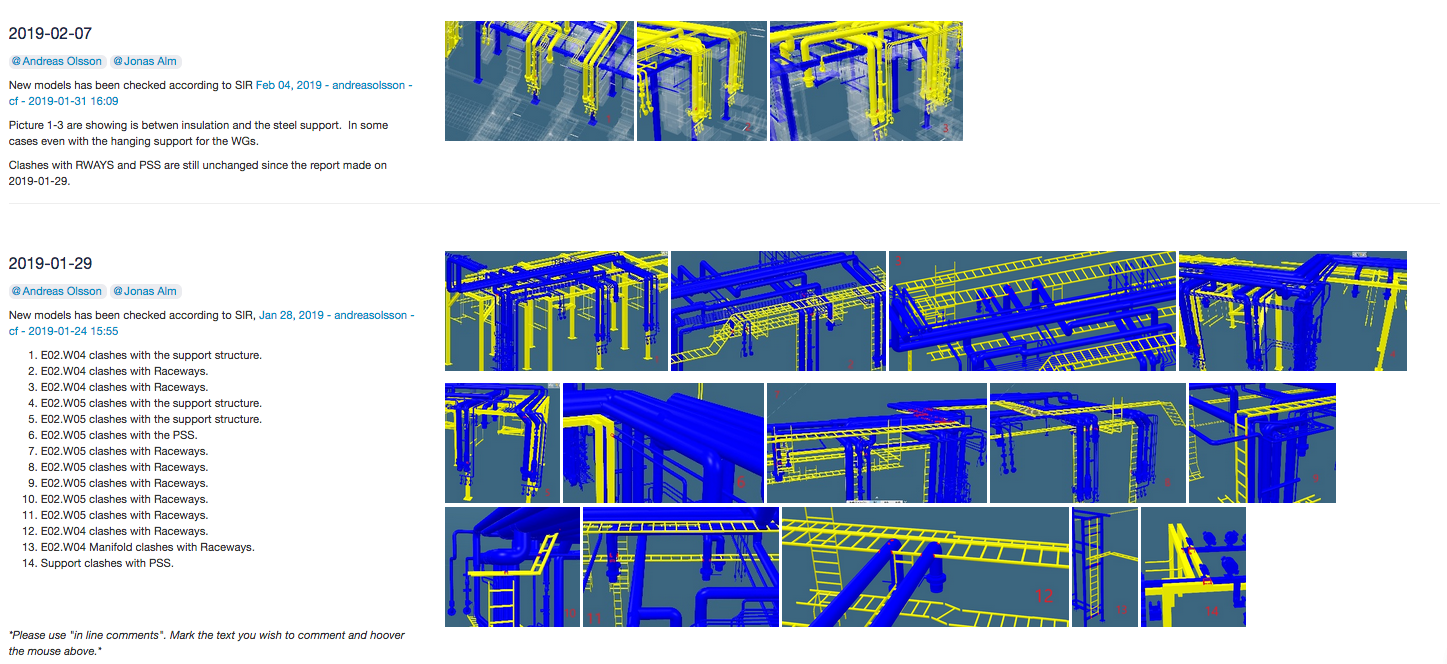 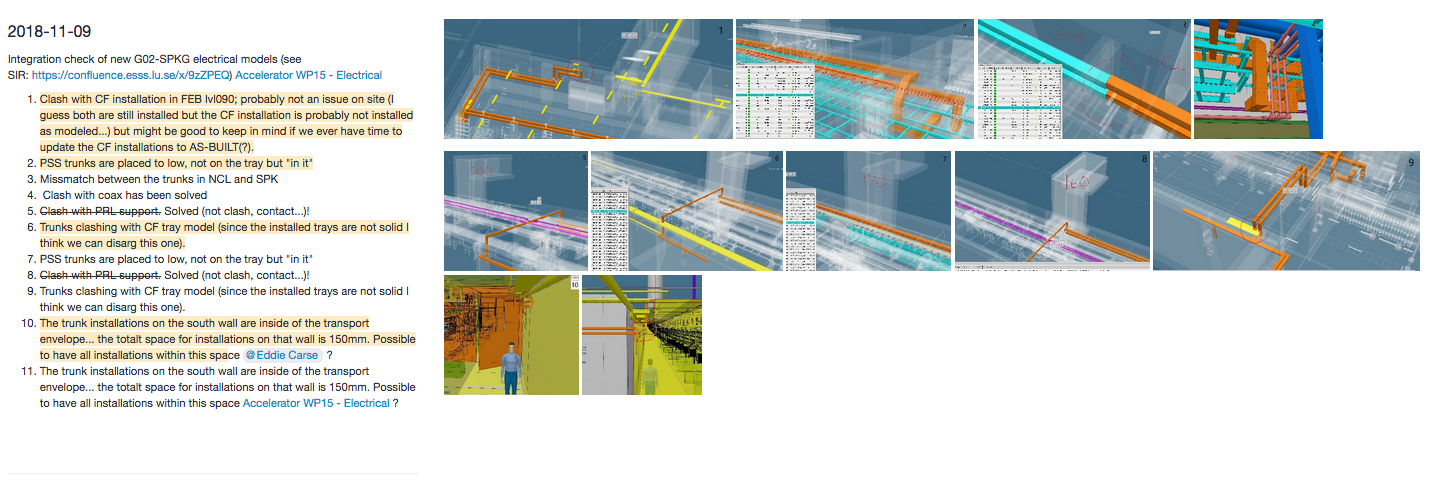 18
Application for Instruments
We have to work together on :
The CAD structure of your instrument
Assembly  and   Skeleton
The breakdown structure of your instrument in CHESS
“The ESS facility breakdown structure is a functional-based hierarchical tree structure to be used for systems and components for the purpose of design, procurement, logistics, installation, commissioning, operations,
maintenance and decommissioning.”- ESS-0036752
Review/Release  Process
Communication
19
Application for Instruments
CAD Structure            our proposal
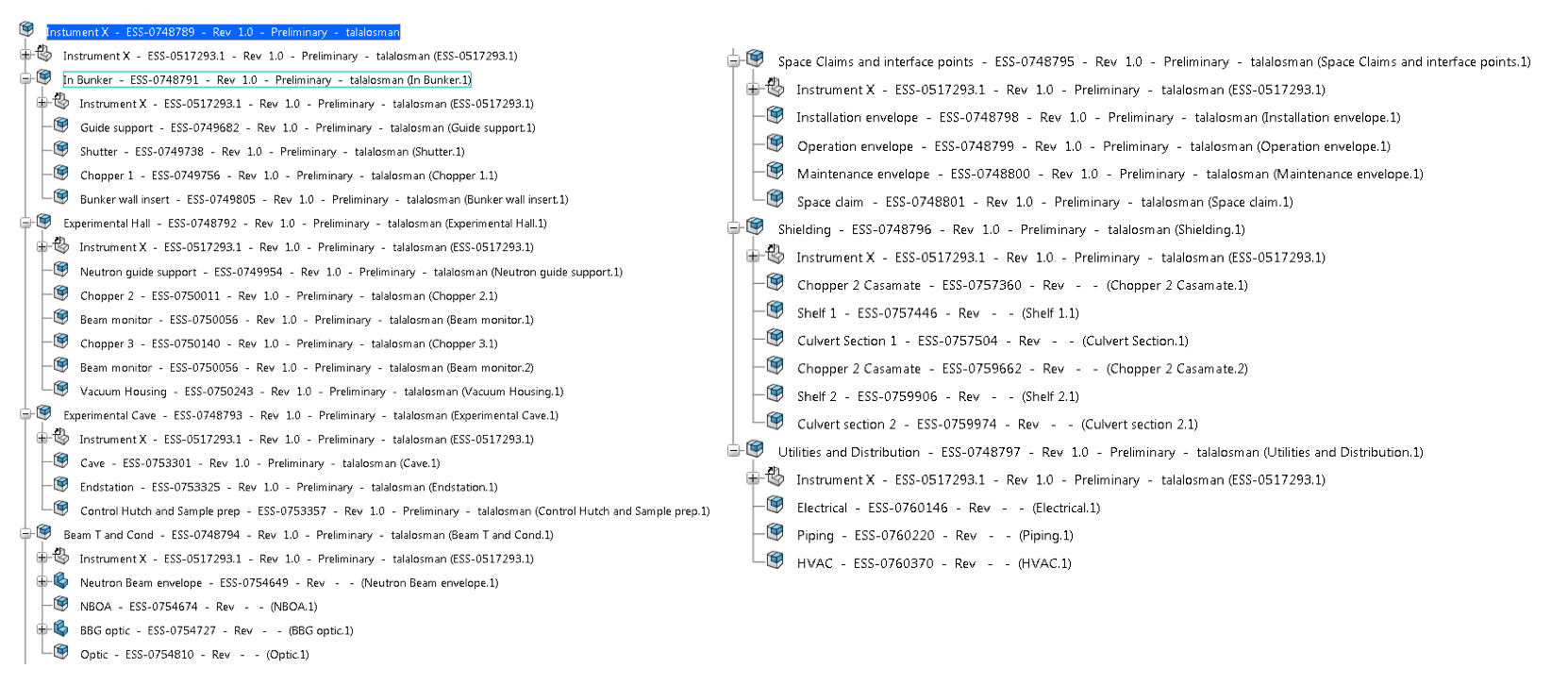 20
Application for Instruments
Skeleton
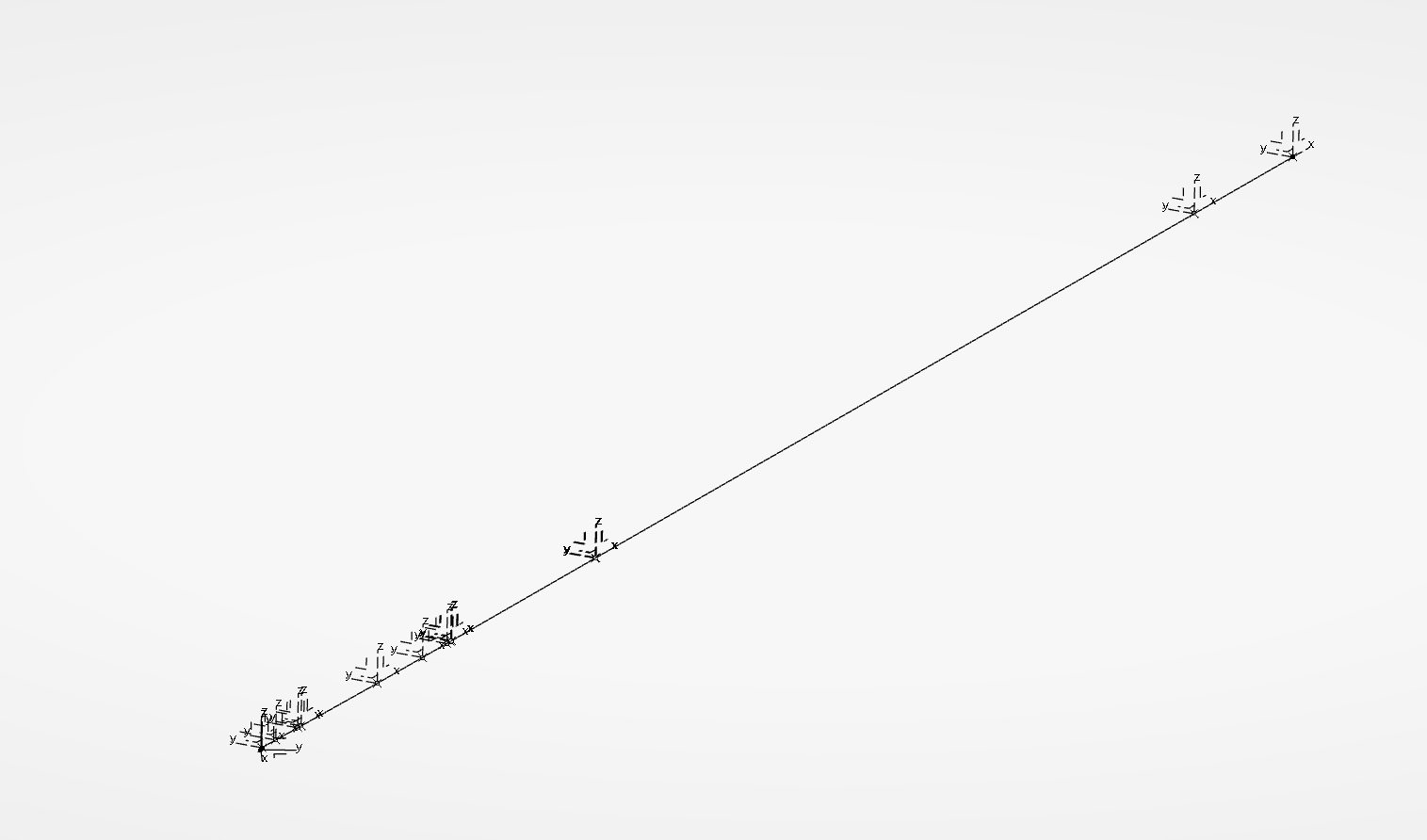 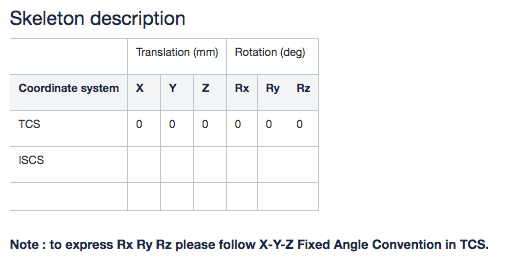 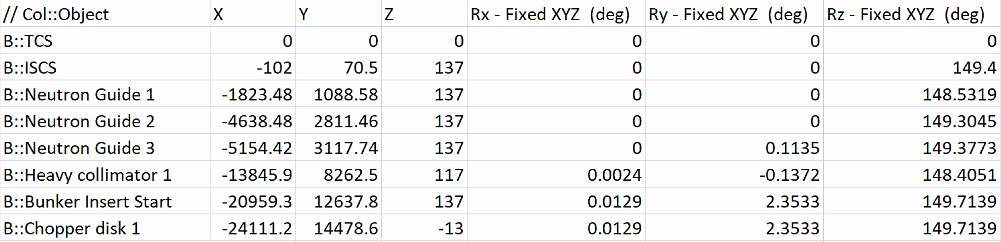 21
Application for Instruments
Facility Breakdown Structure
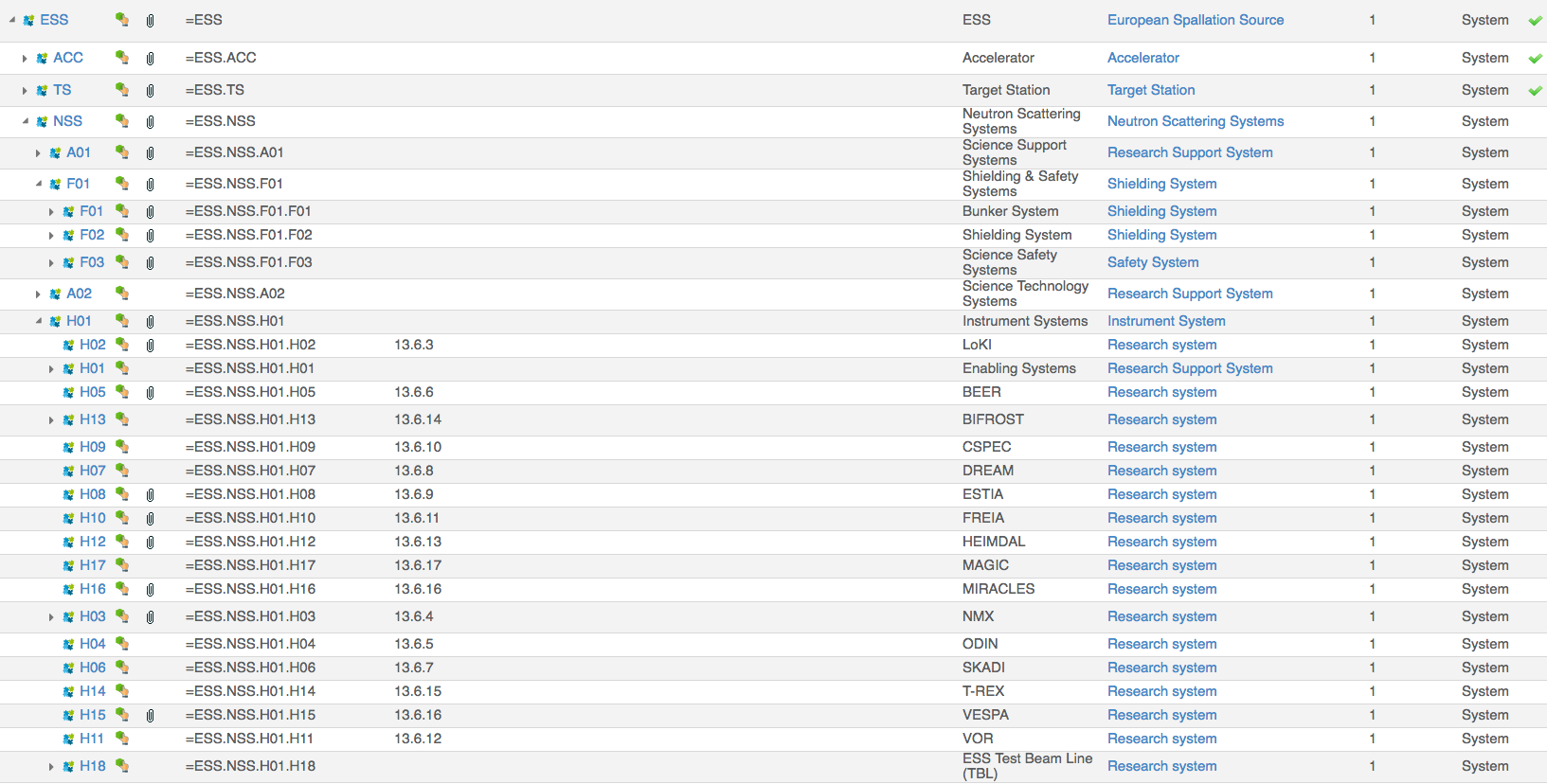 To be developed at your convenience
NMX as a good illustration
22
Spatial Integration 3D Model Workflow
Partners using Catia V6
Partner
Review and release with
 Level of Maturity
Import
Review
Integrate
Communicate
Spatial Integration
Integration
Clash Analysis
vs
Other systems
CF models
3D Scans
Connect to FBS
Communicate
Attach to EPL
ESS-0500000
Create Light Version
Spatial Integration 3D Model Workflow
Partners not designing in Catia V6
(using .step file)  (but we know that you have licences)
Review and release with
 Level of Maturity
Partner
NSS Integration
Review and release with
 Level of Maturity
Import
Review
Integrate
Communicate
Spatial Integration
Spatial Integration
Integration
Clash Analysis
vs
Other systems
CF models
3D Scans
Connect to FBS
Communicate
Attach to EPL
ESS-0500000
Create Light Version
Import
Transfer ownership
Application for Instruments
In the immediate future
Identify for each instrument 2 responsible contacts:
CAD (Design Engineer)
Approver (Lead Engineer)
Rearrange your top assembly according to instructions
Declare your skeleton
Work on FBS
Spatial Integration Request to integrate your systems
25
Conclusion
We must demonstrate a better level of Configuration Management of our CAD data

 We are ready to receive and integrate your design.
Spatial Integration in Confluence
https://confluence.esss.lu.se/display/EIS/Spatial+Integration+Section
Spatial Integration Request
https://confluence.esss.lu.se/display/EIS/Spatial+Integration+Request
Spatial Integration Instrument Page
https://confluence.esss.lu.se/display/EIS/Spatial+Integration+Instrument
Handbook for Engineering Management,  ESS-0092276
Engineering Graphical Workflow,  ESS-0093443
Facility Breakdown Structure
https://chess.esss.lu.se/enovia/link/21308.51166.47073.2921
Location Breakdown Structure
https://chess.esss.lu.se/enovia/link/21308.51166.47073.2921
26
BACK UP SLIDES
27
----    Laser Scanning----
Focus on 3D Scans
Analysis in Cyclone
Raw data Acquisition
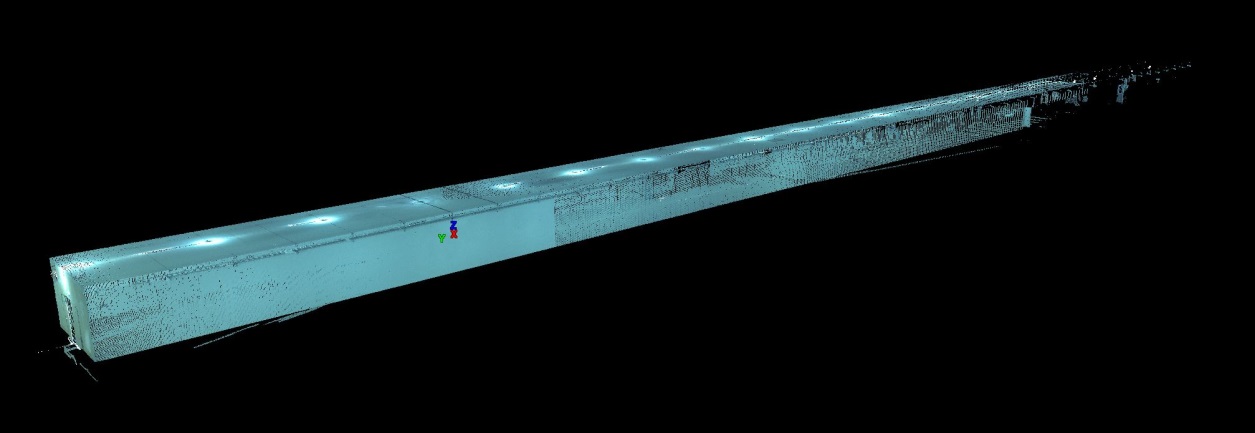 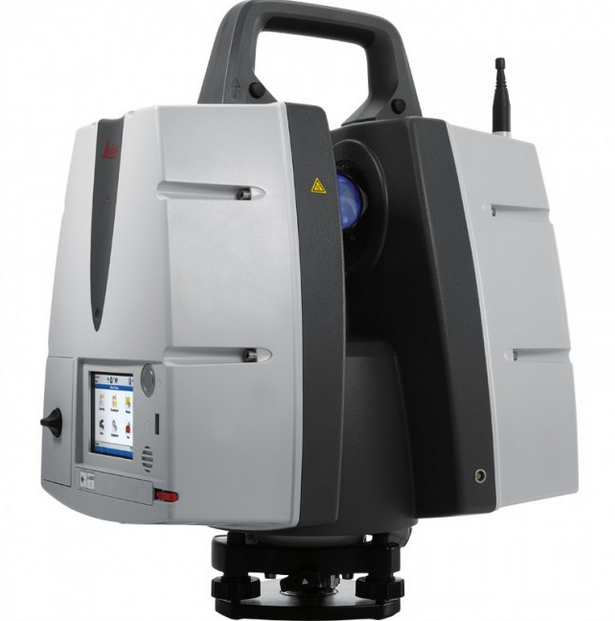 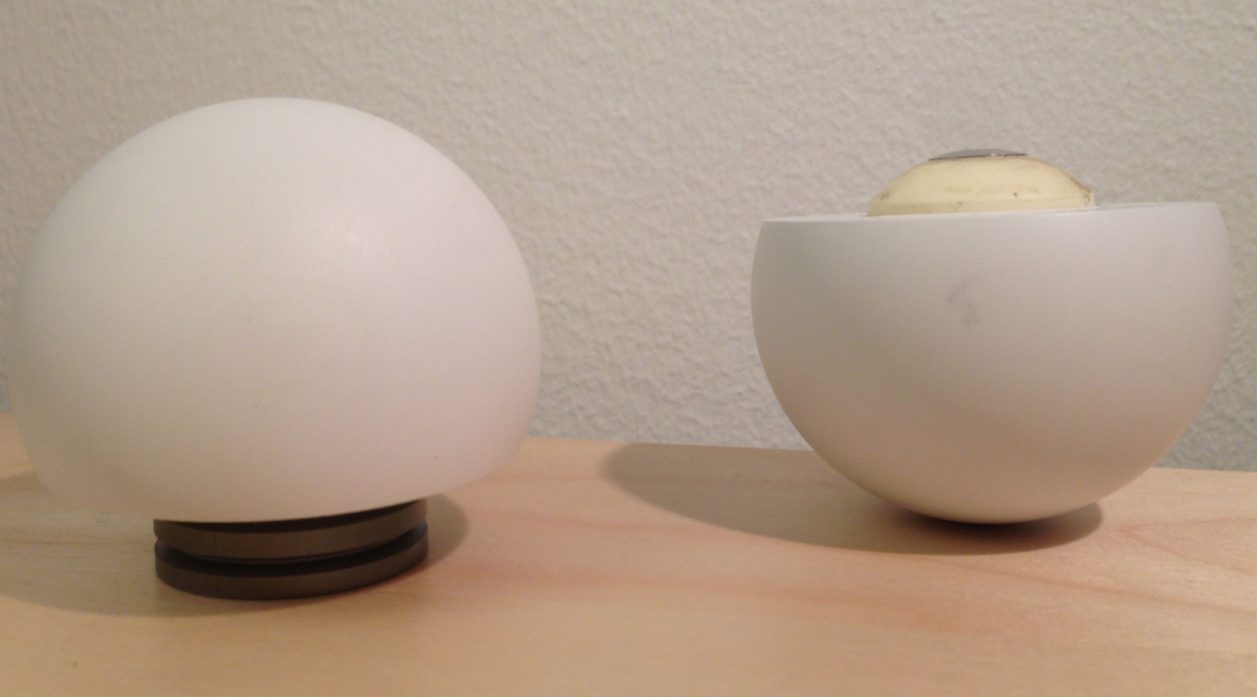 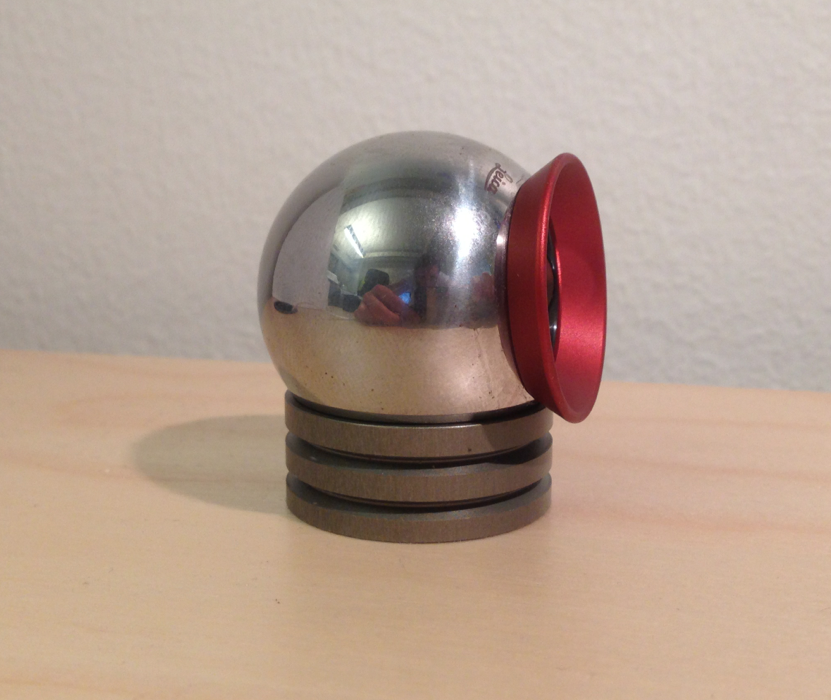 Data Cleaning
  Orientation of Scans ( registration)
     Geometries created on demand
Concentric Spheres
P30
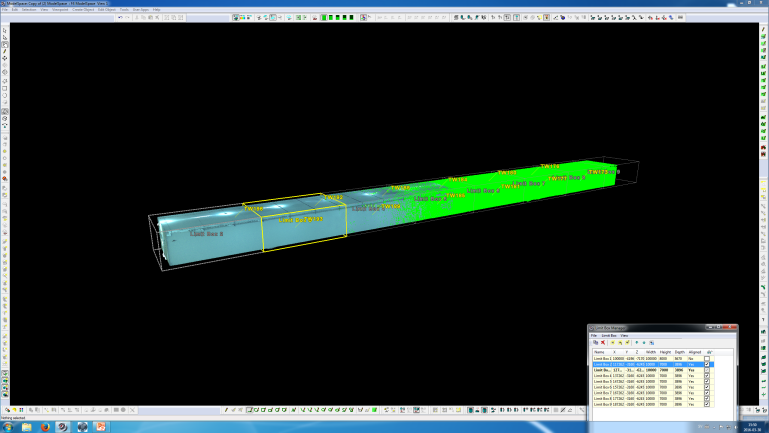 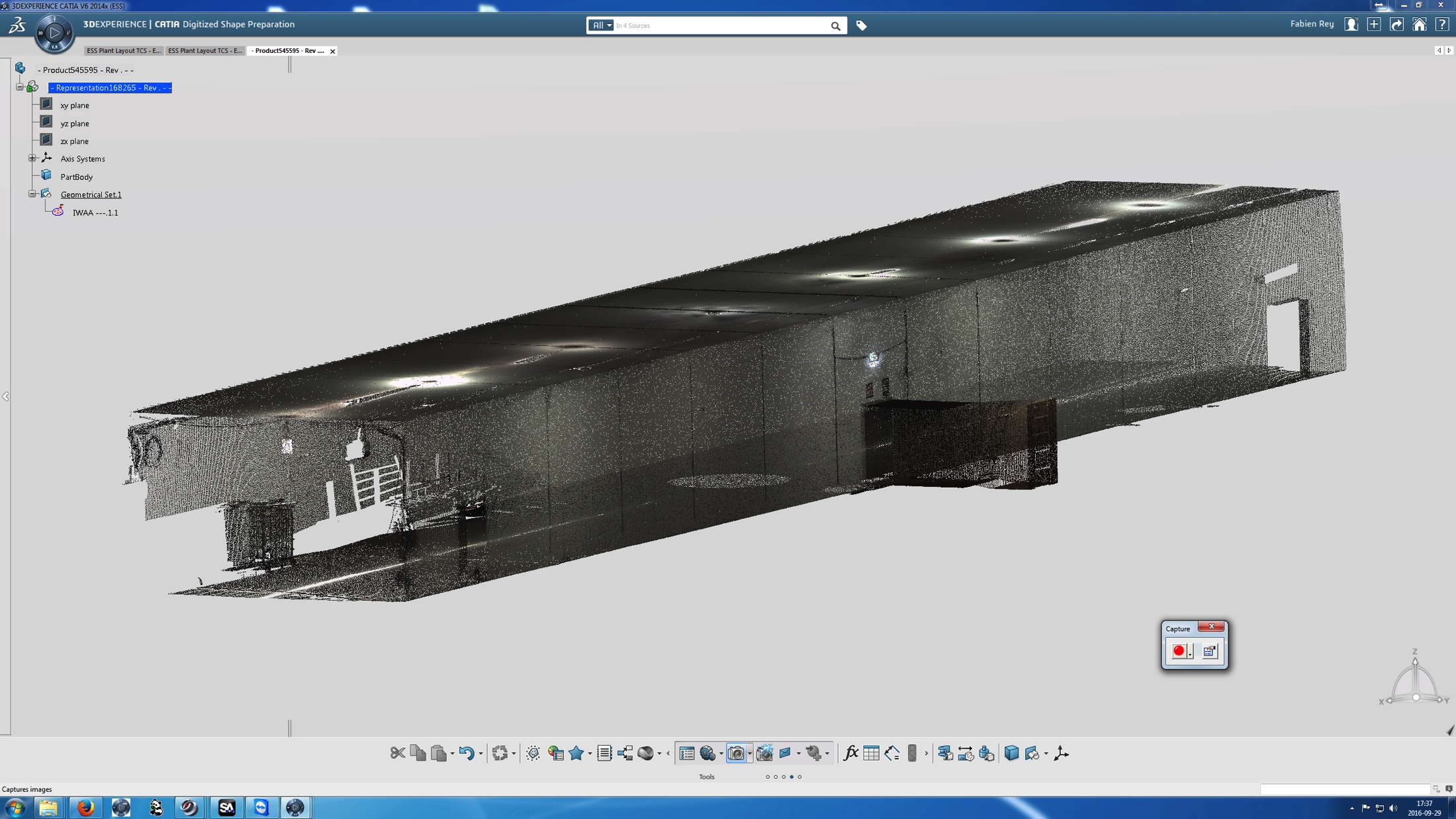 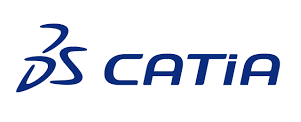 V6
For Reverse Engineering and Integration
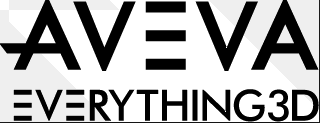 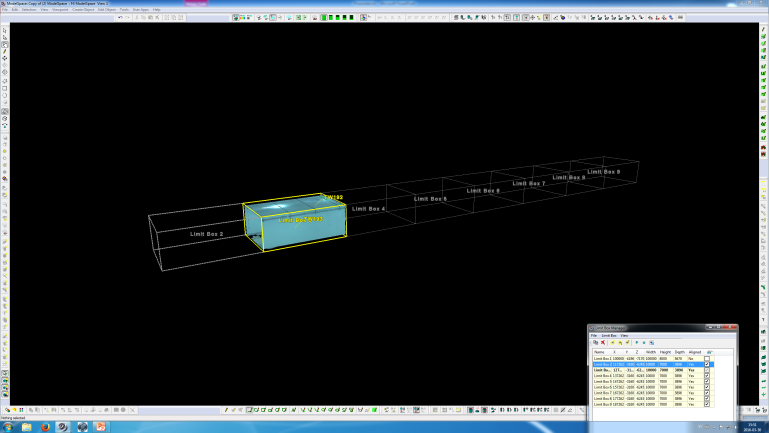 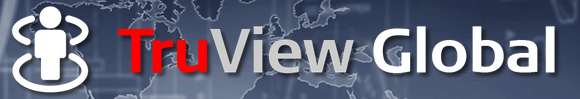 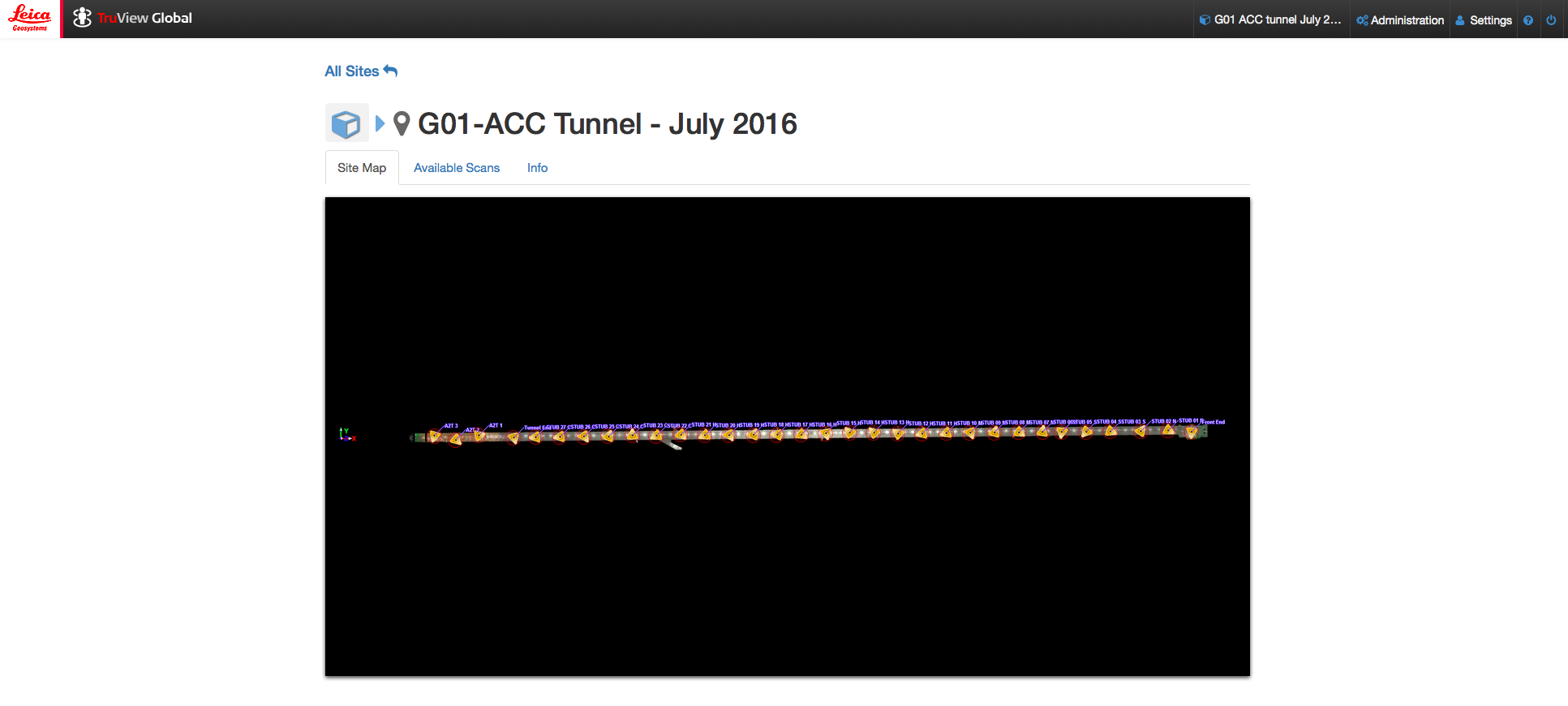 Non CAD users
Visualization/Simple measurments
28
28
28
----    Laser Scanning----
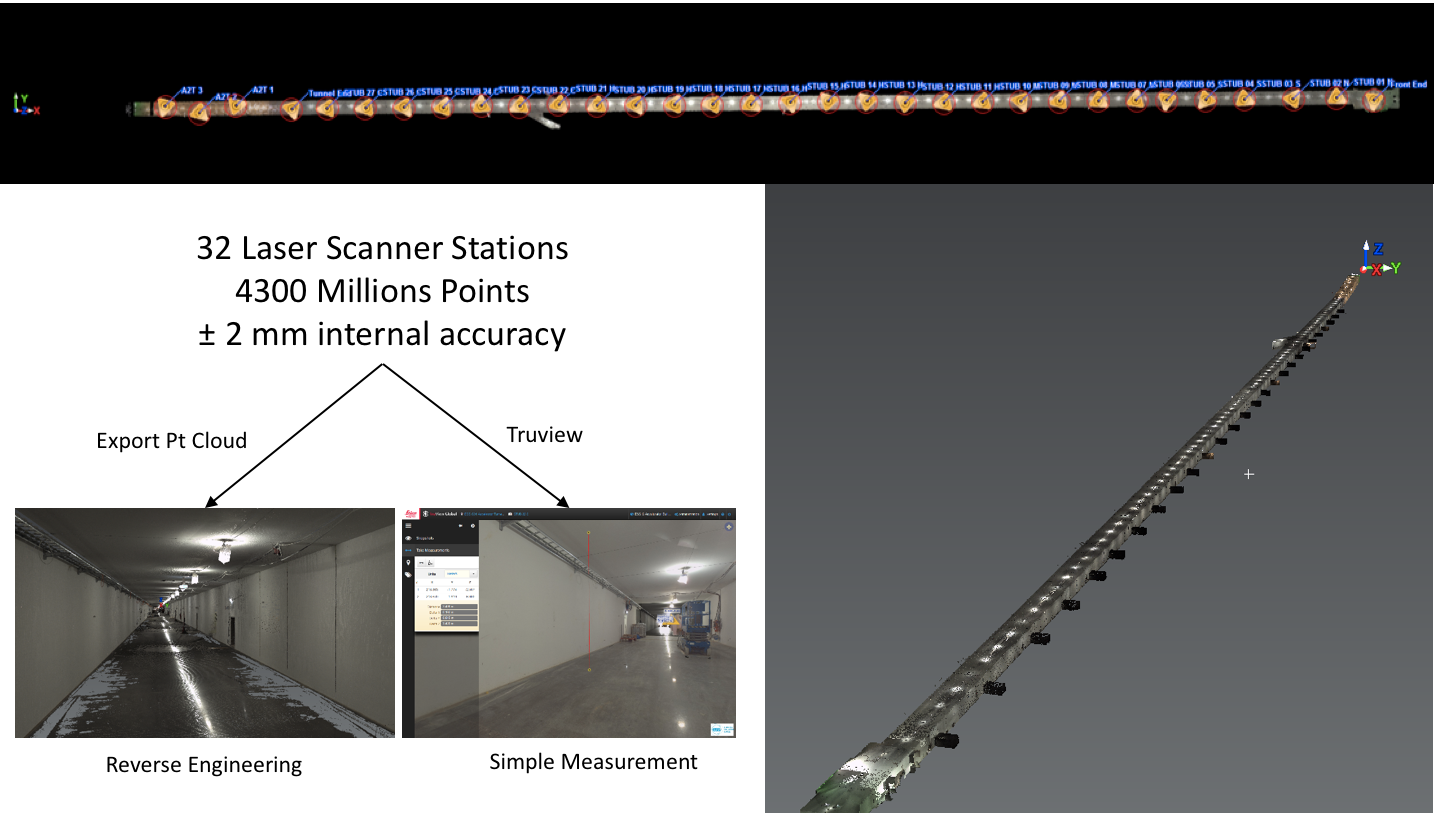 29
----    Laser Scanning----
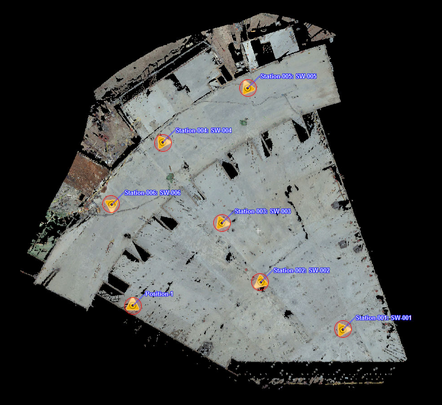 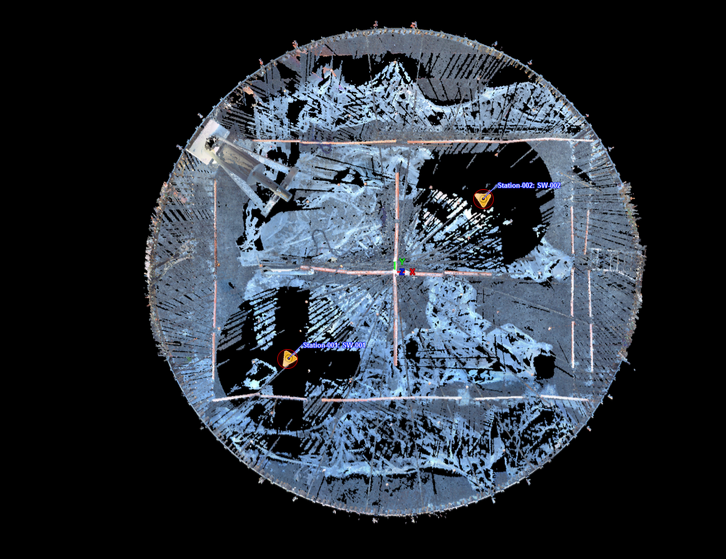 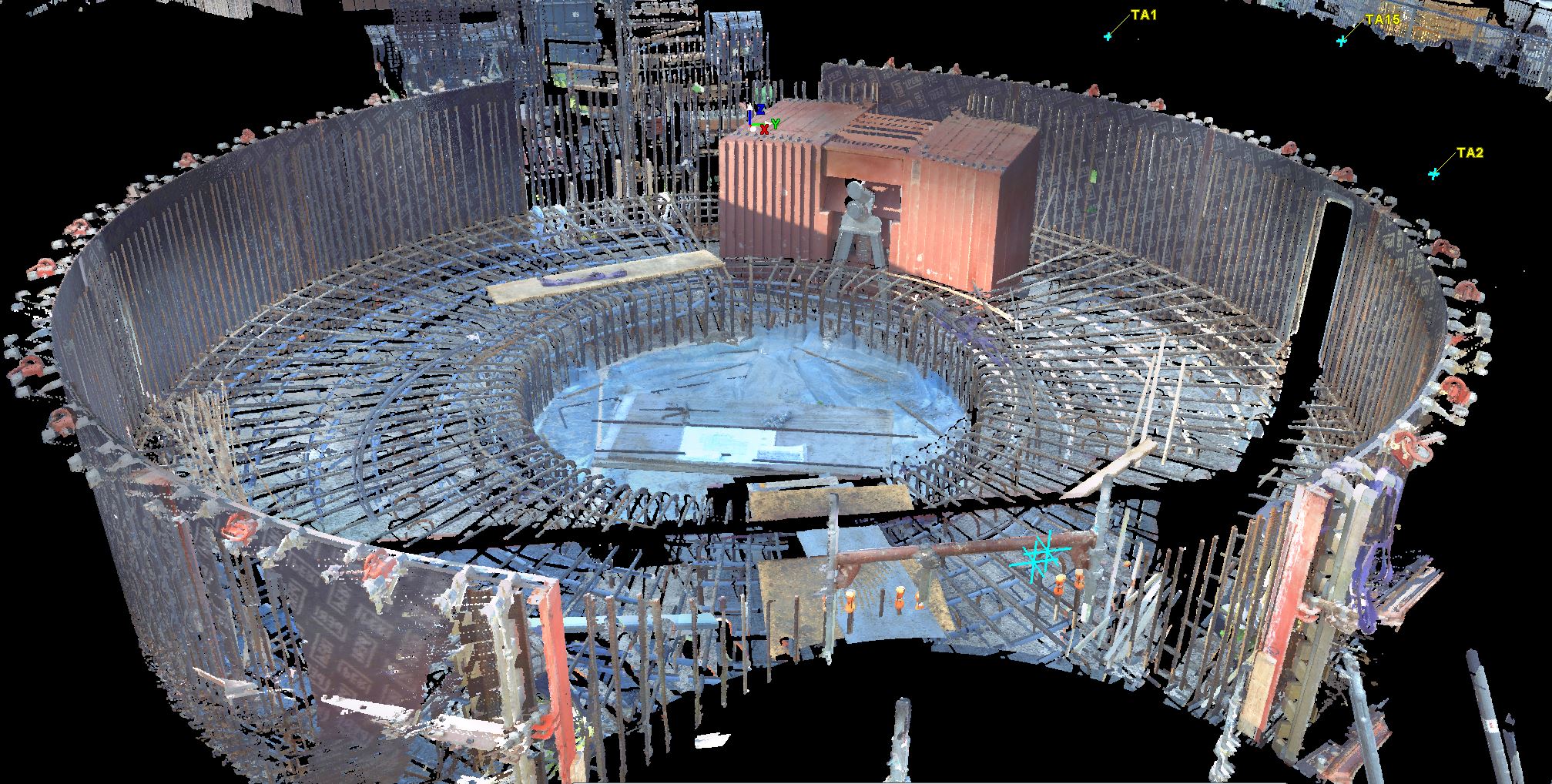 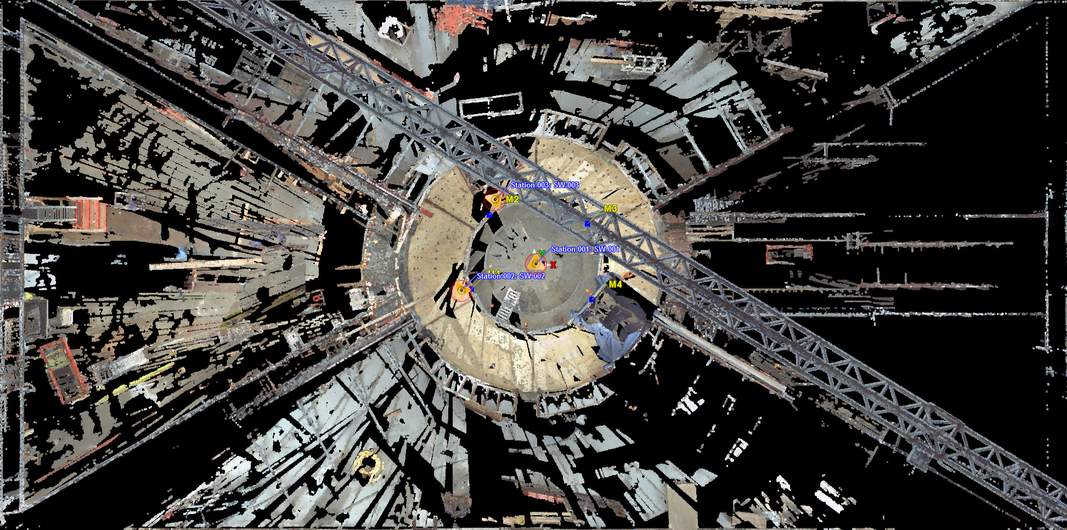 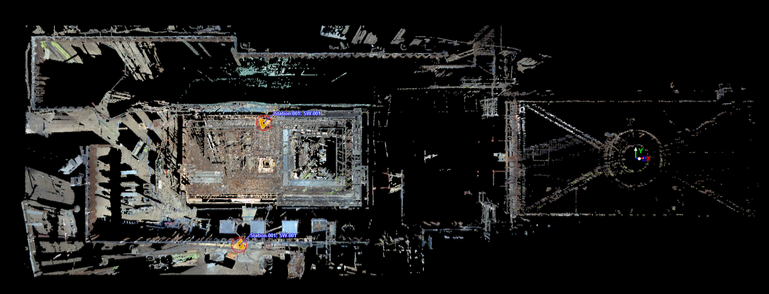 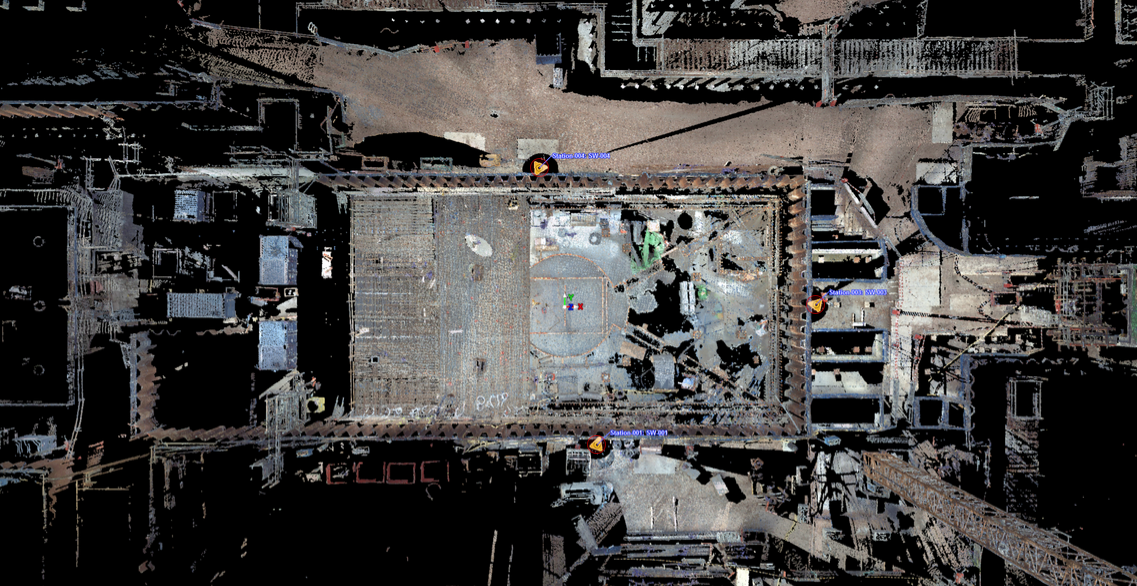 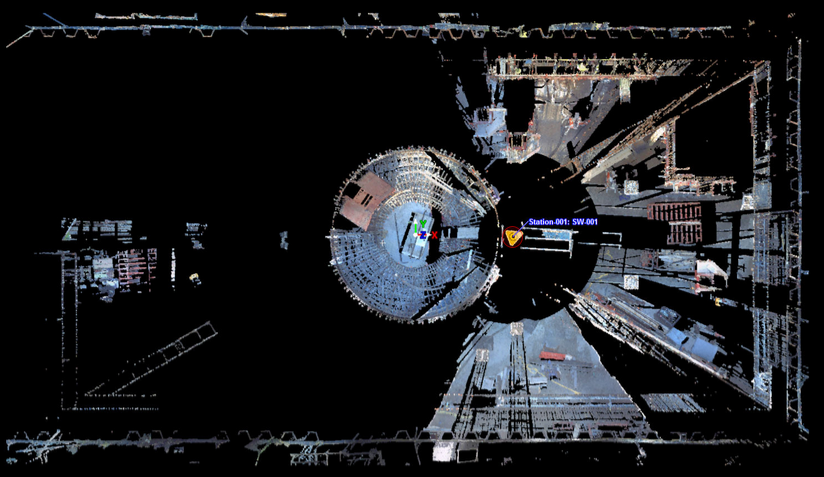 30
30
----    Laser Scanning----
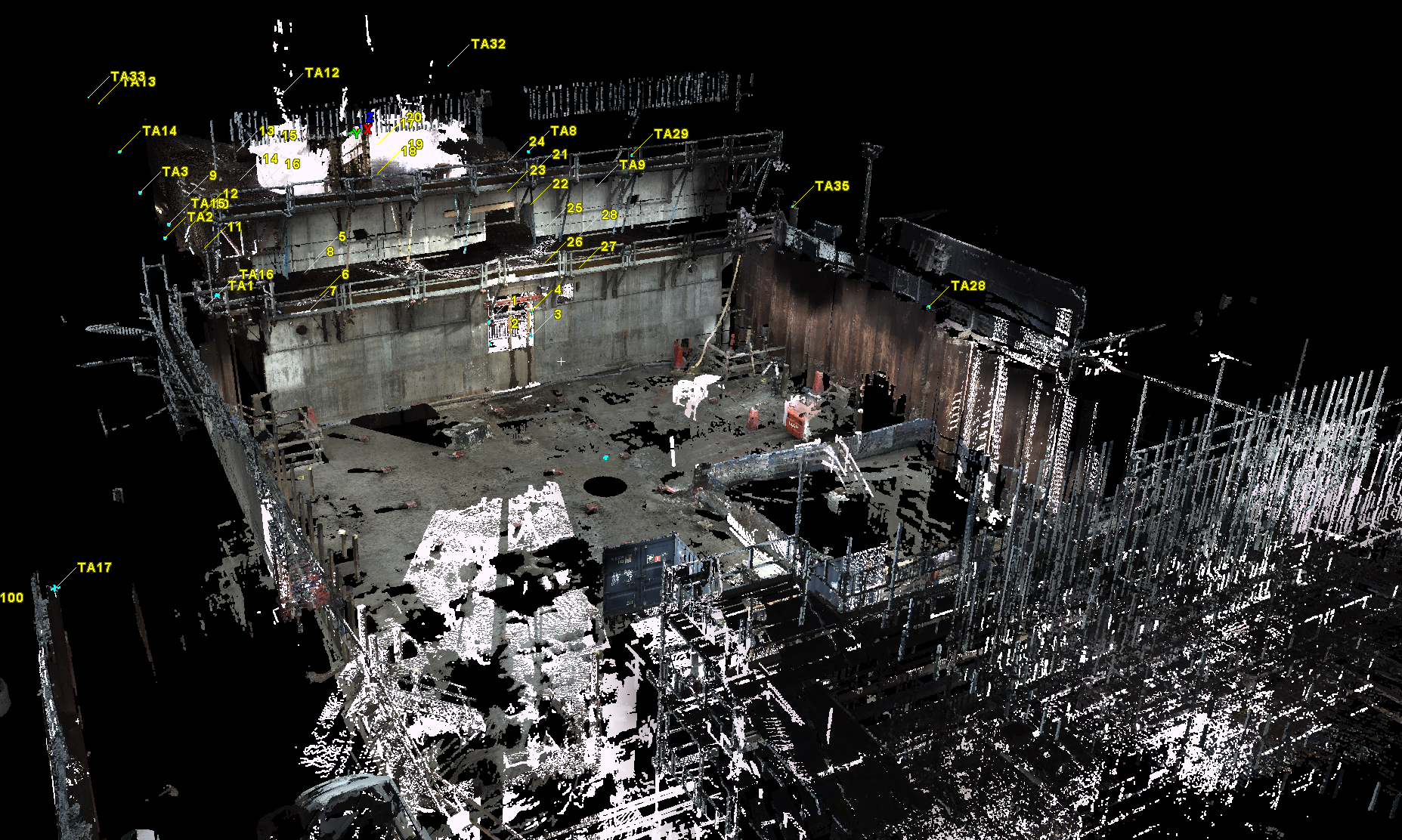 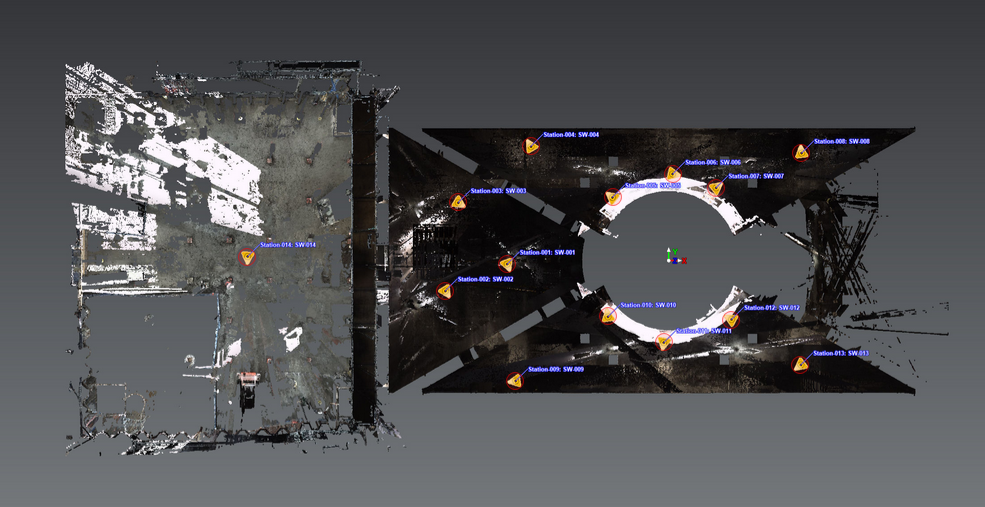 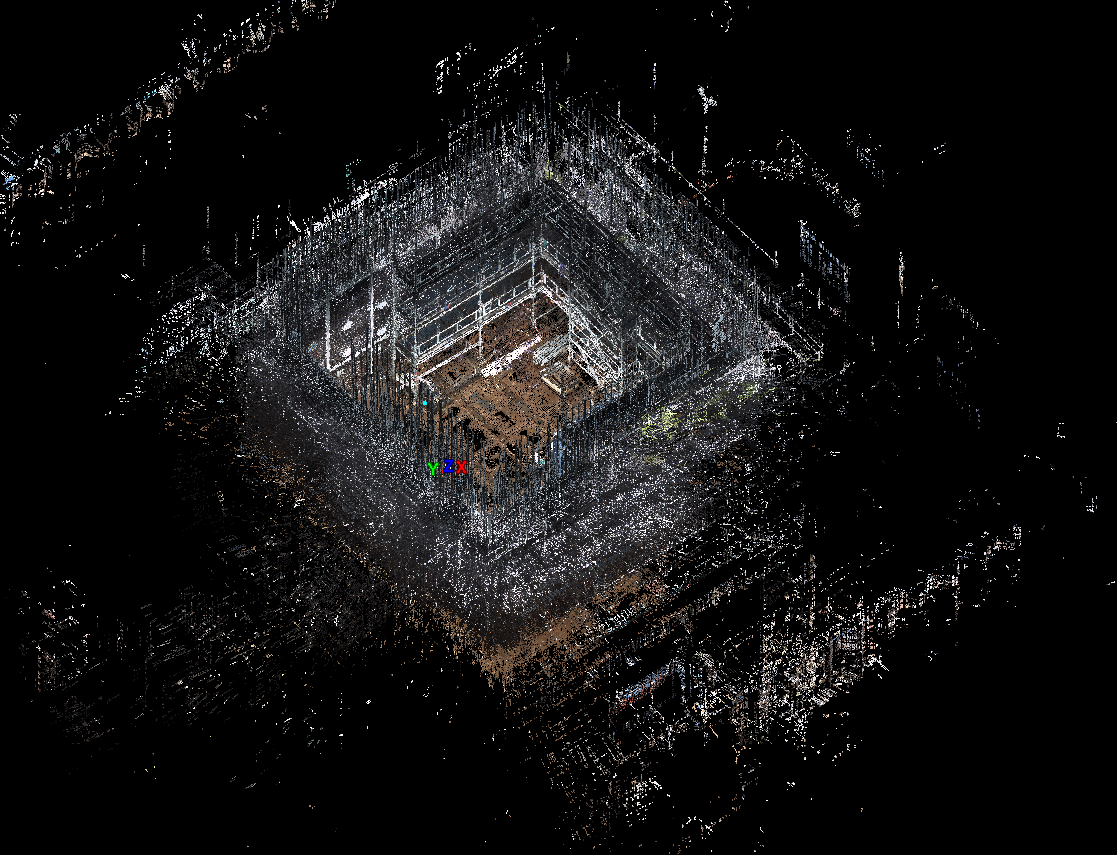 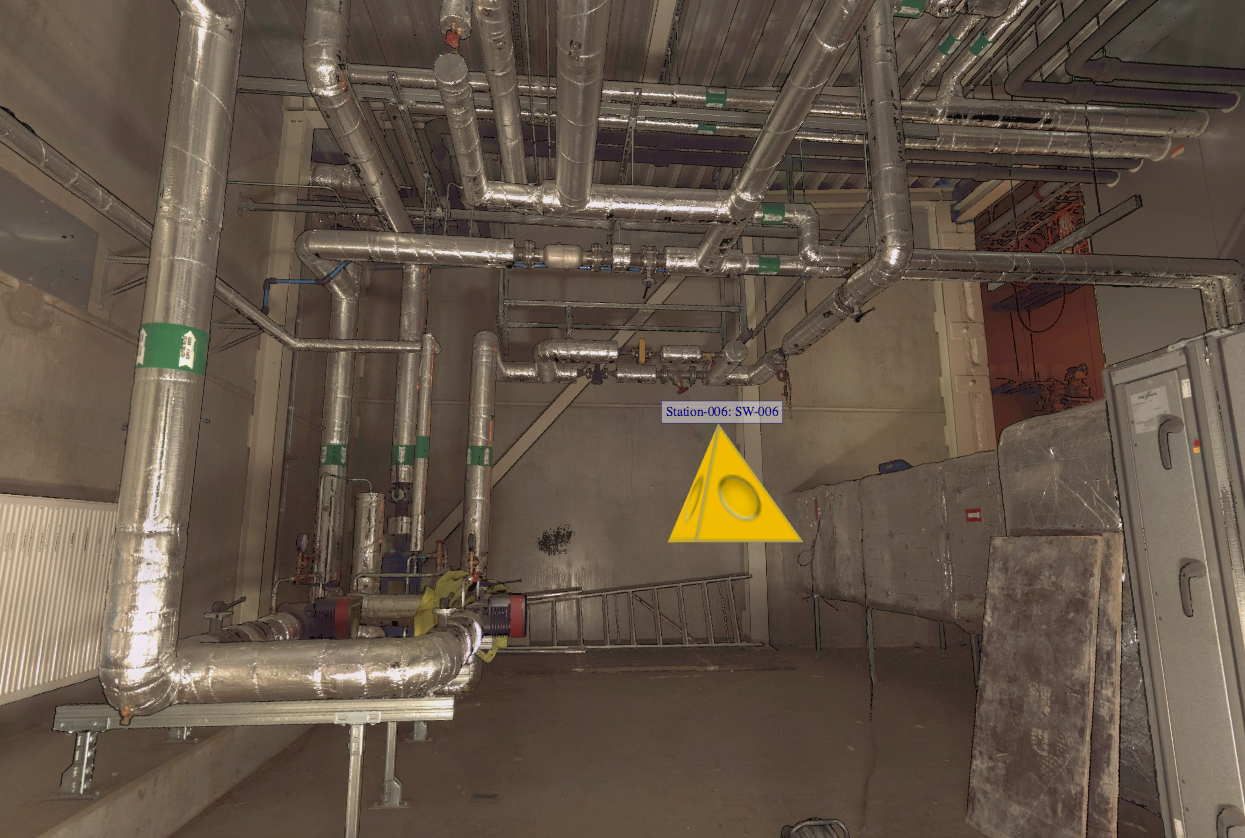 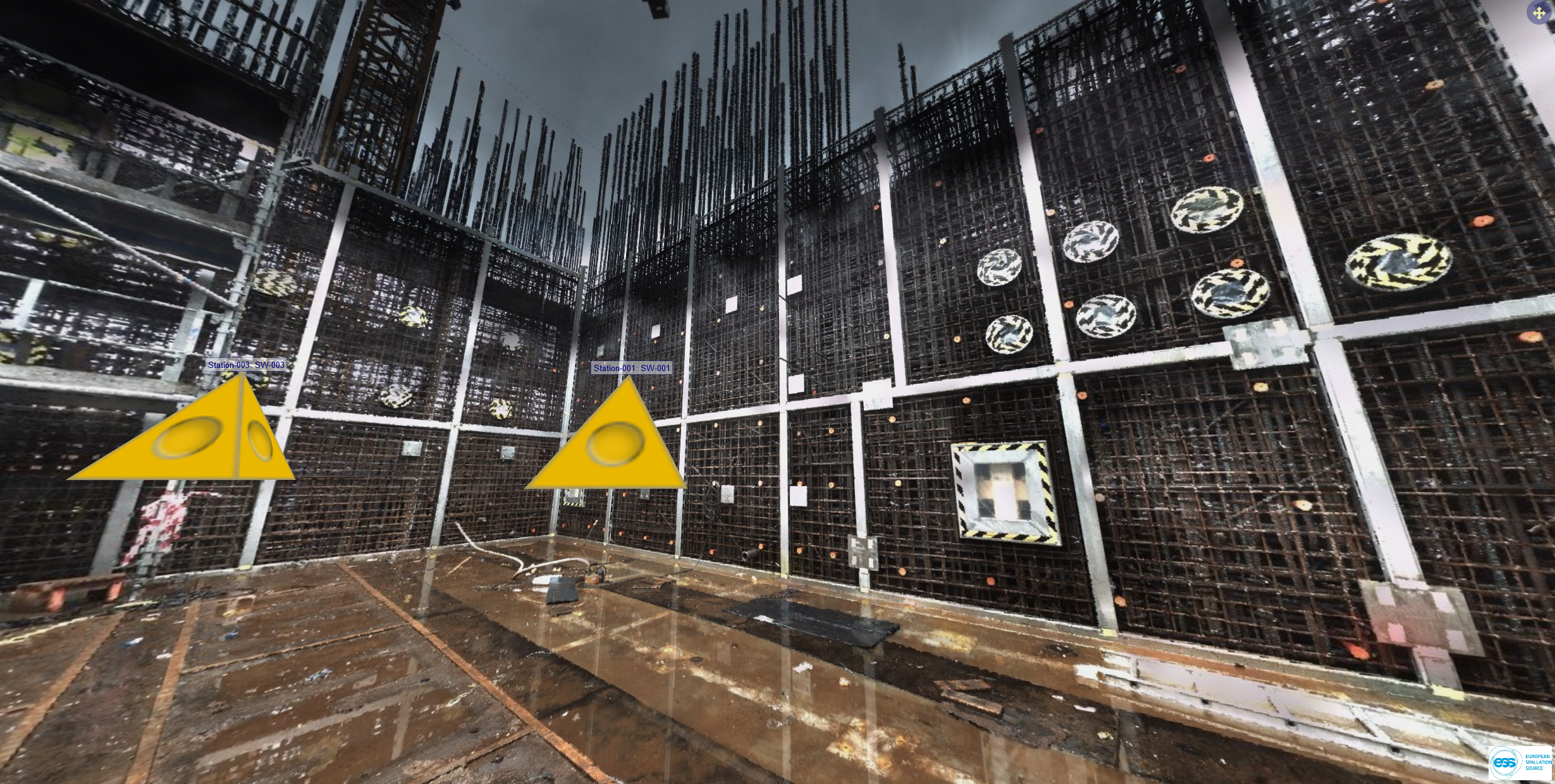 31
----    Laser Scanning----
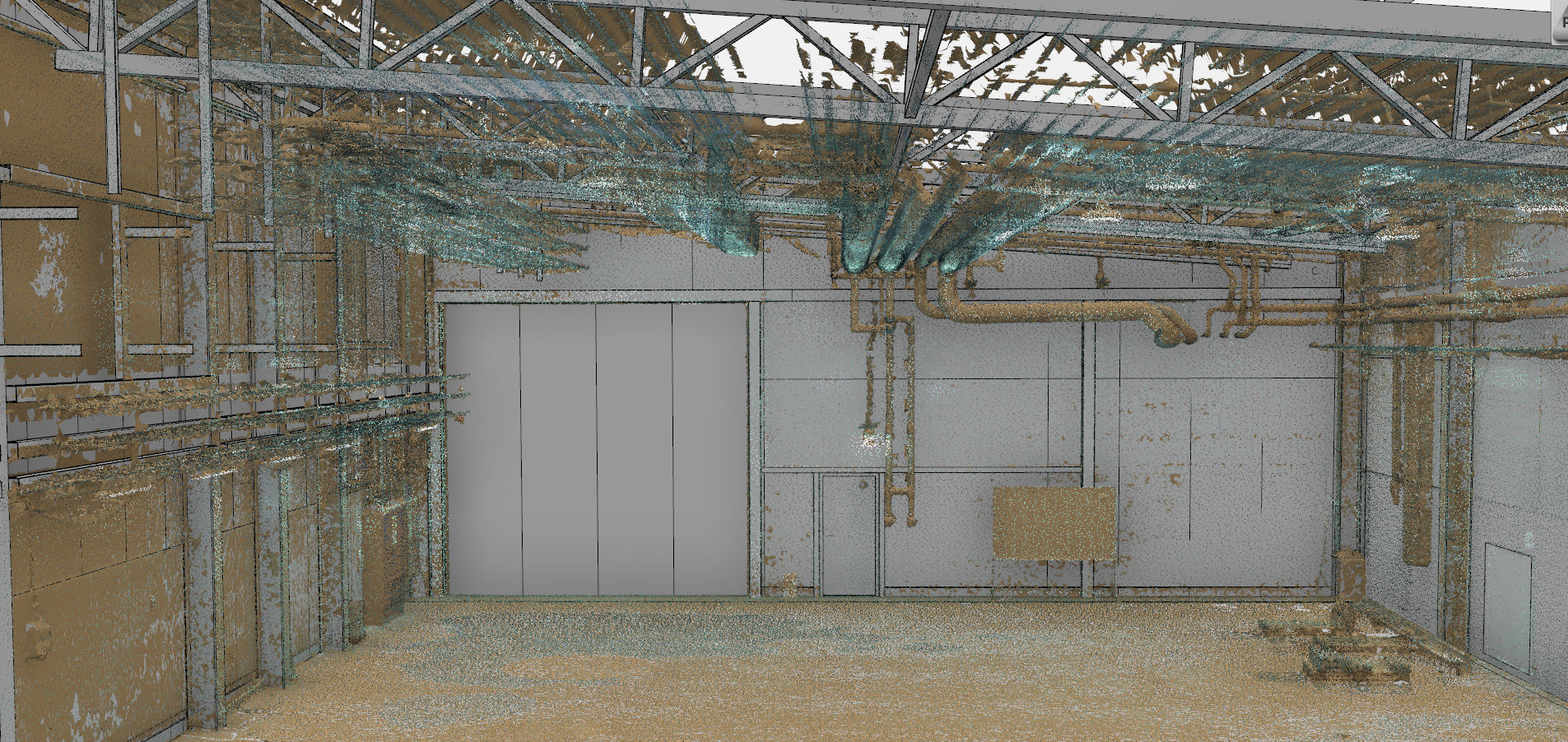 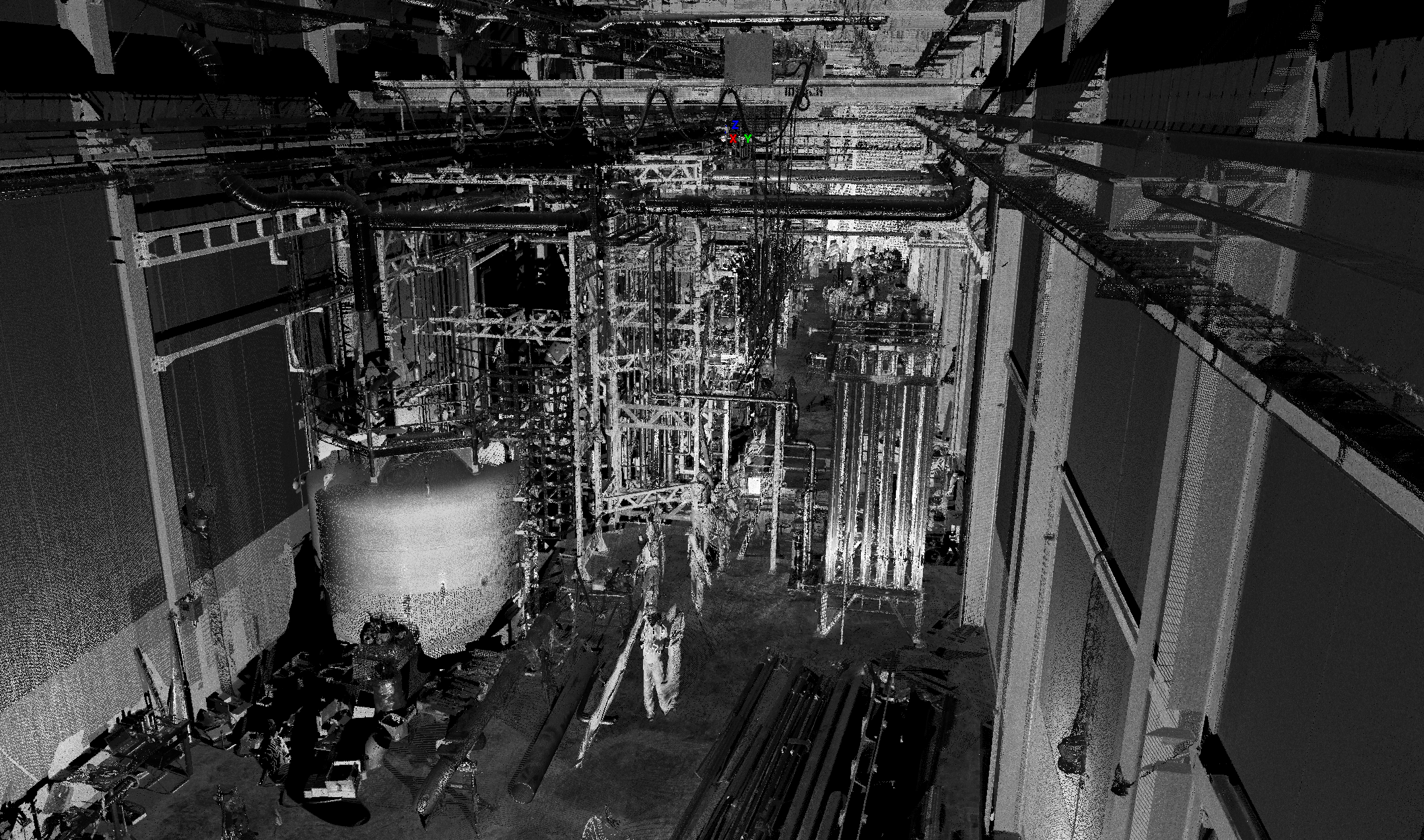 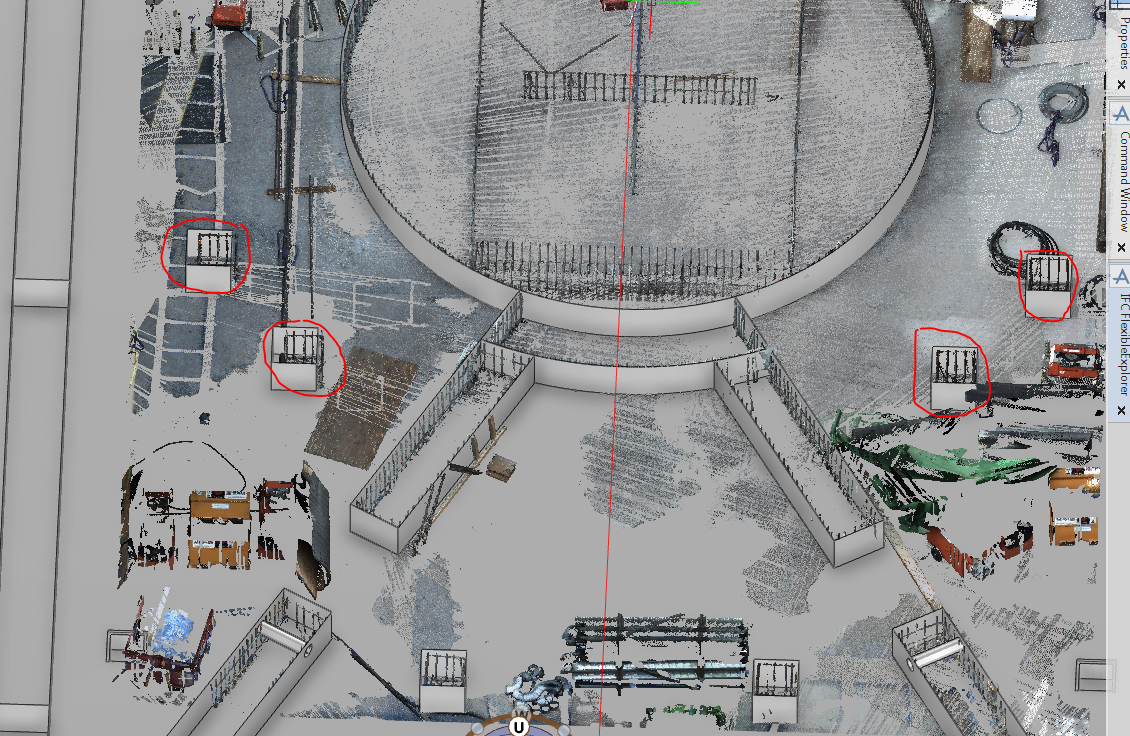 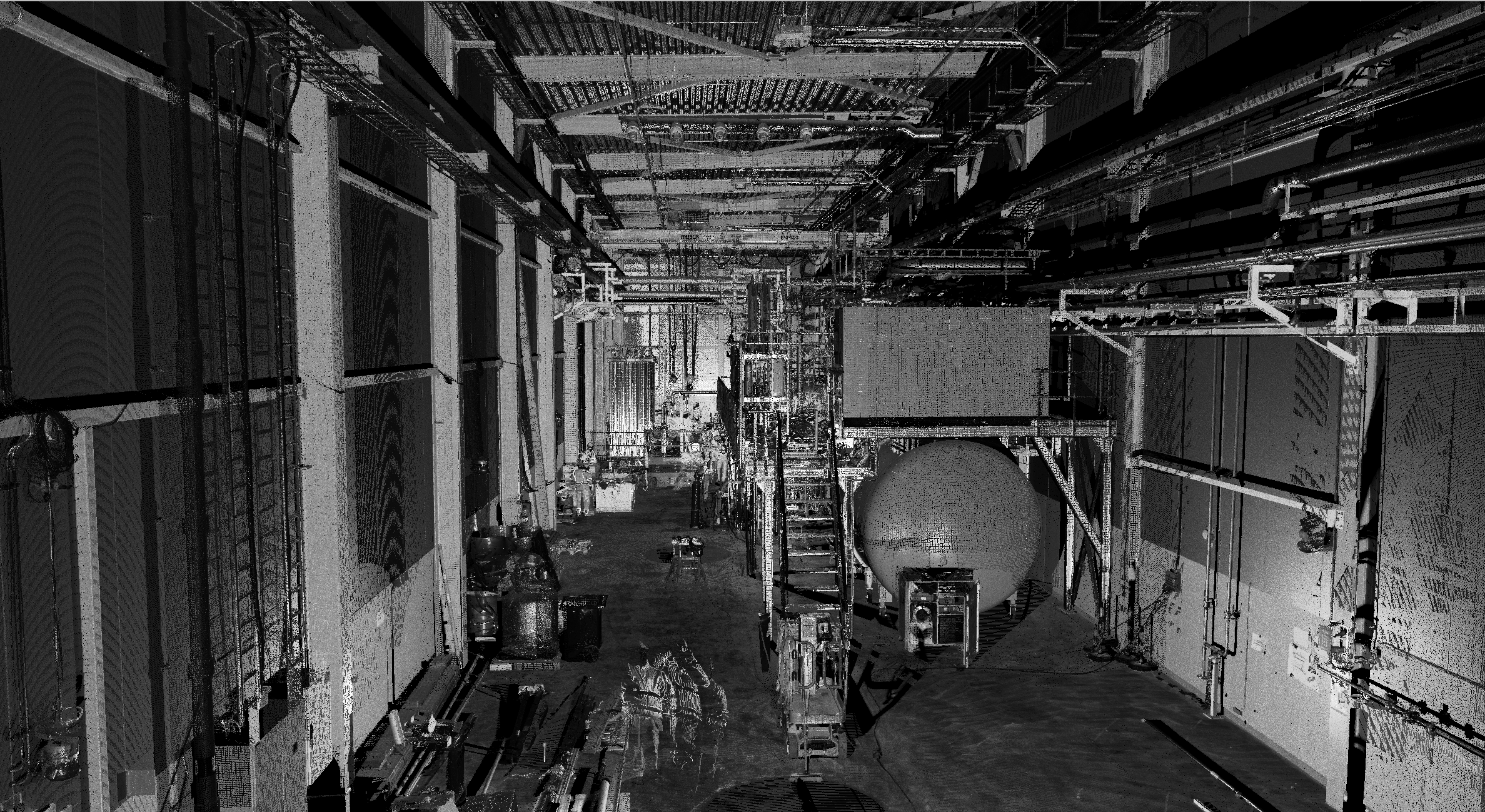 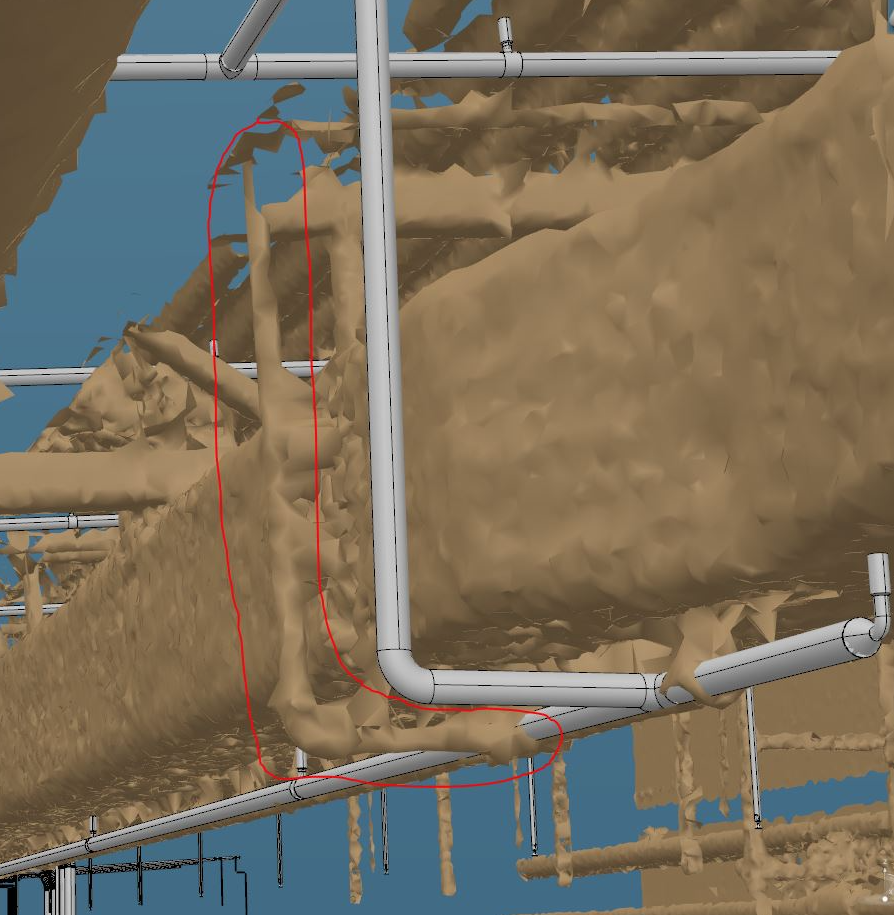 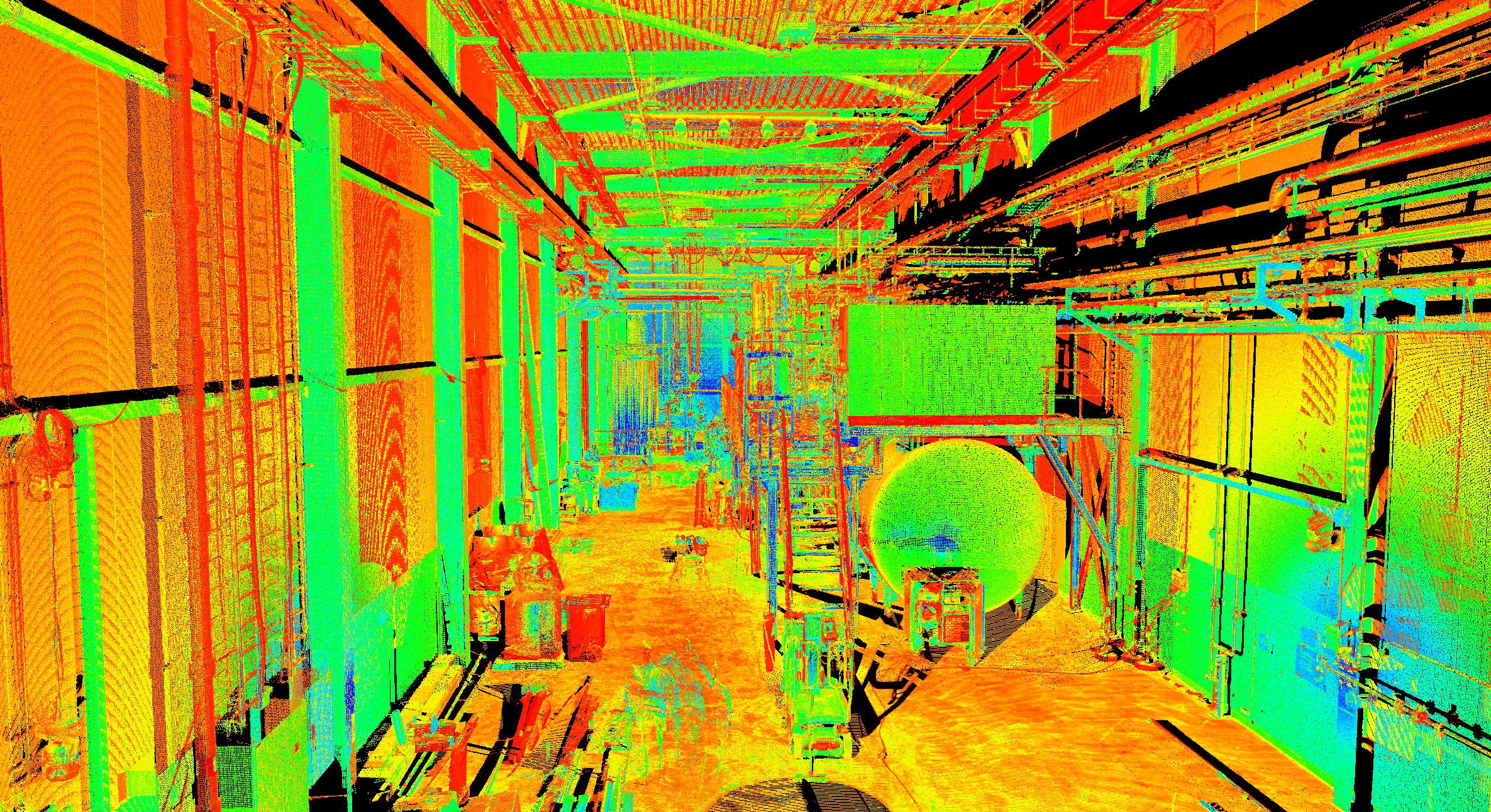 CF Models
Clear 3D model representation of what :
   		CF is planning to built
		CF is building
		CF has finally built
How it works today:
Update of 3D model too long or non existing!!
Iterative 3D Design
CF model
3D
2D Detail design starts for Production Drawings
Changes in 2D not reflected in 3D
As built drawings
2D
As built data sent to Detail design team
Drawings sent for Construction
Construction
Construction
Construction finished
Building Handover
CF Models
Building not handed over
How we should try to work from now:
As-built
Production
Construction
Spatial Integration Model (FBS)
V4
V3
V1.4
V2
V1.3
Iterative 3D Design
Changes communicated to S-I
3D
2D Detail design starts for Production Drawings
As built drawings
Changes in 2D reflected in 3D
2D
and communicated to S-I
As built data sent to Detail design team
Drawings sent for Construction
Construction
Construction finished
Building Handover
CF Models
https://confluence.esss.lu.se/display/EIS/CF+Models
CF MODELS
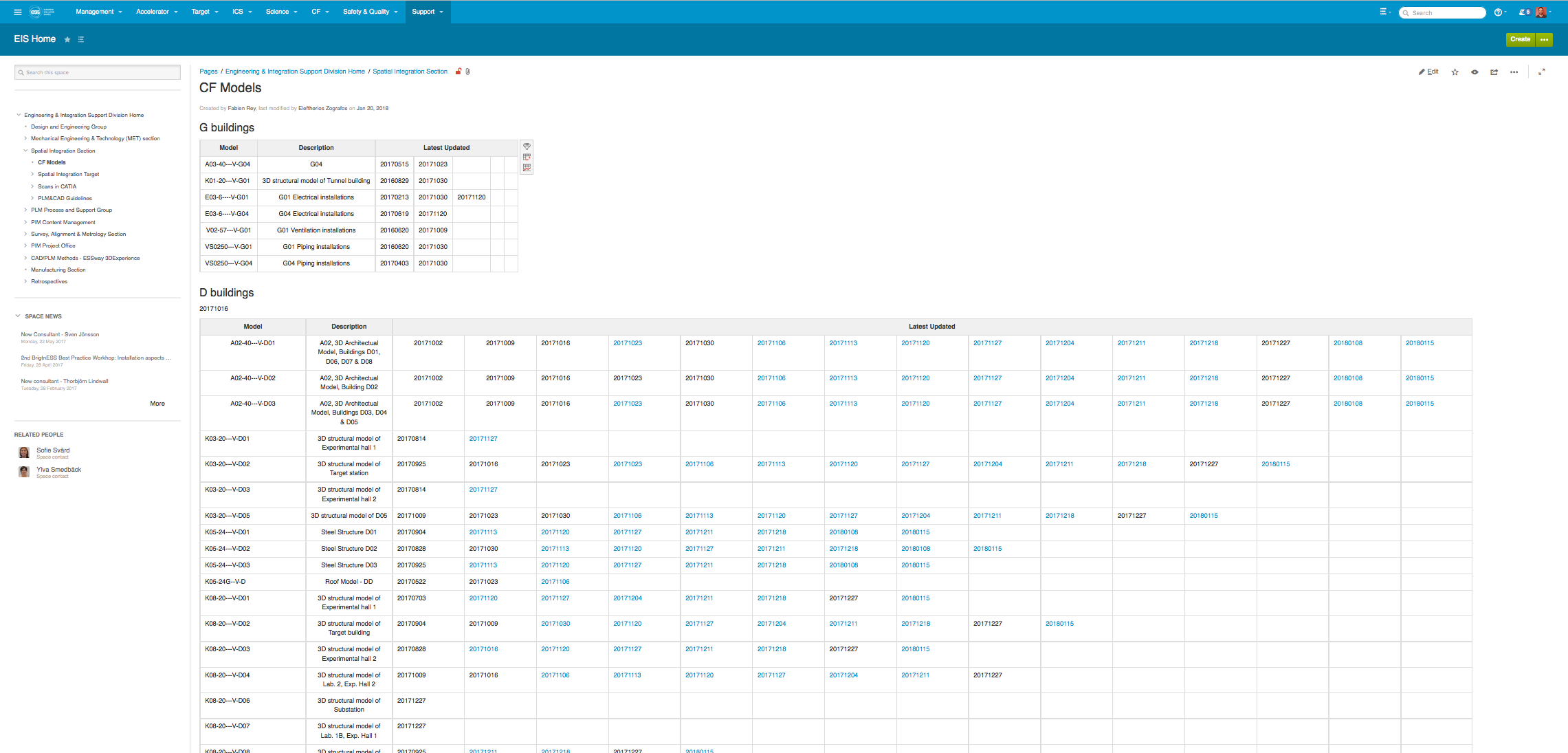 Huge effort to provide :
Overview of CF design lifecycle
Understanding of changes ( new vs old) via captures
Only produced for Target Systems
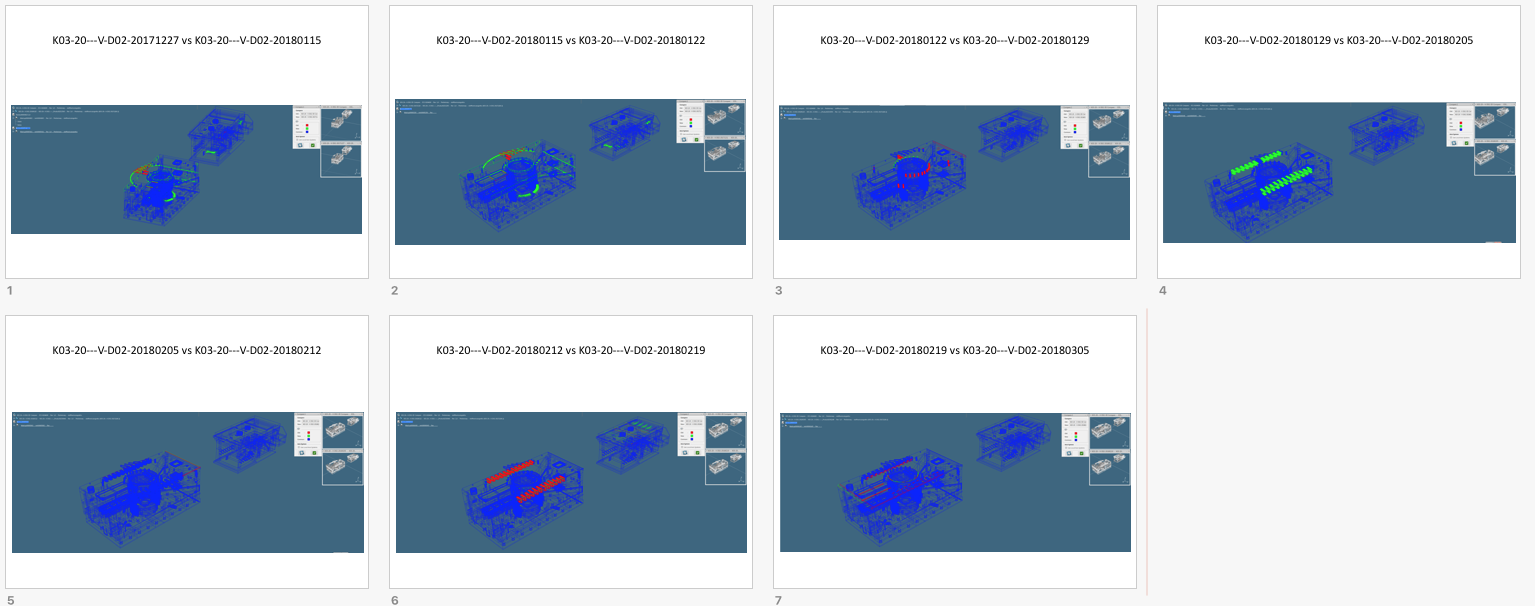 35
Complete overview of changes along Design Process
35
Connect part and LESS to FBS node
Find system in FBS in CHESSConnect Part
Connect Reference Documents
SIS Request
Create LESS
Assemble
Spatial Integration
FBS
Part: Connect part
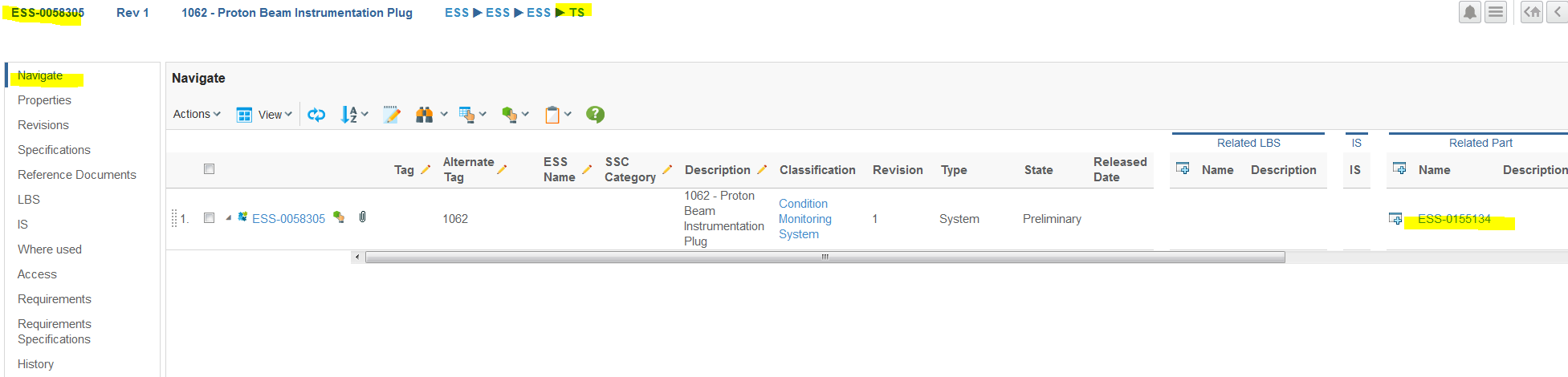 36
Connect part and LESS to FBS node
SIS Request
Create LESS
Assemble
Spatial Integration
FBS
Reference Documents: Connect as specification the LESS model Physical Product
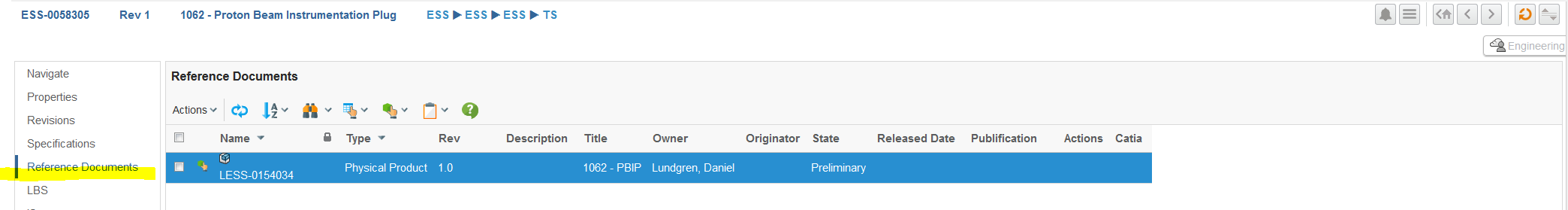 37
VR at ESS
Spatial Integration Section
Since mid September
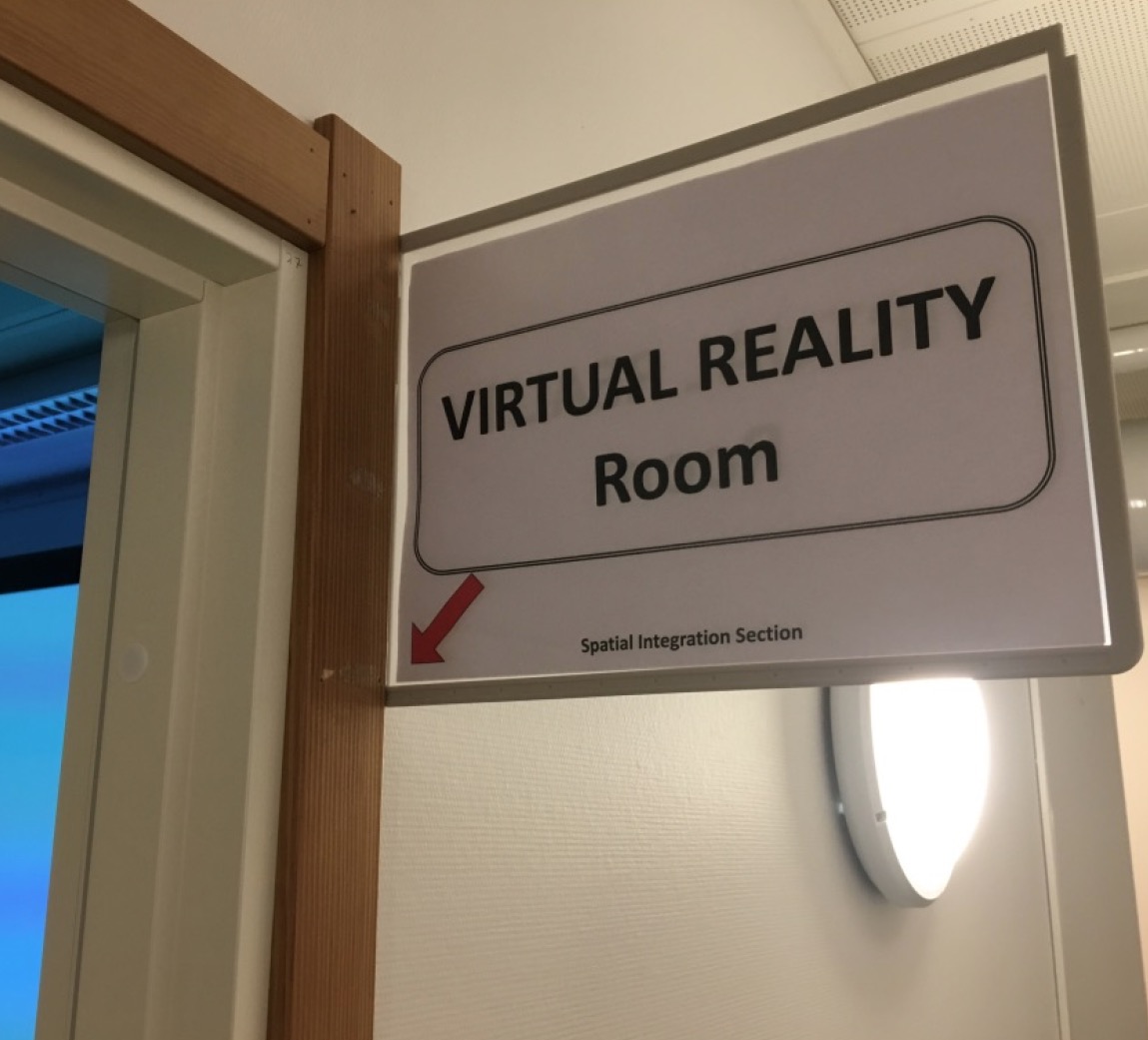 VR at ESS
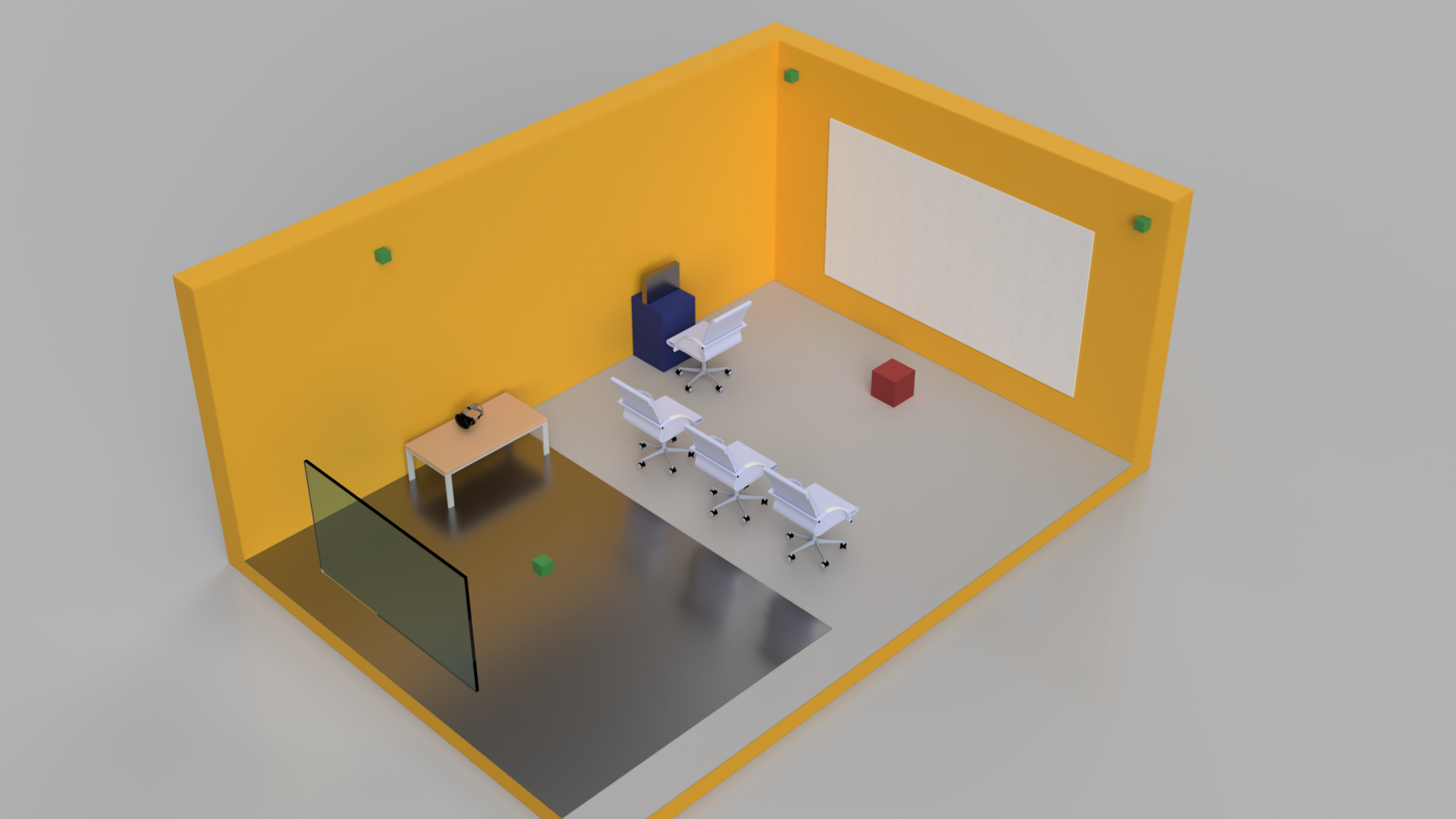 Tracking System
Computers
Cinema Screen
Immersive Helmet
Tracking 
System
Projector 
wide angle lens
Monitor
ESS 
Virtual Reality Room
Tracking area
VR at ESS
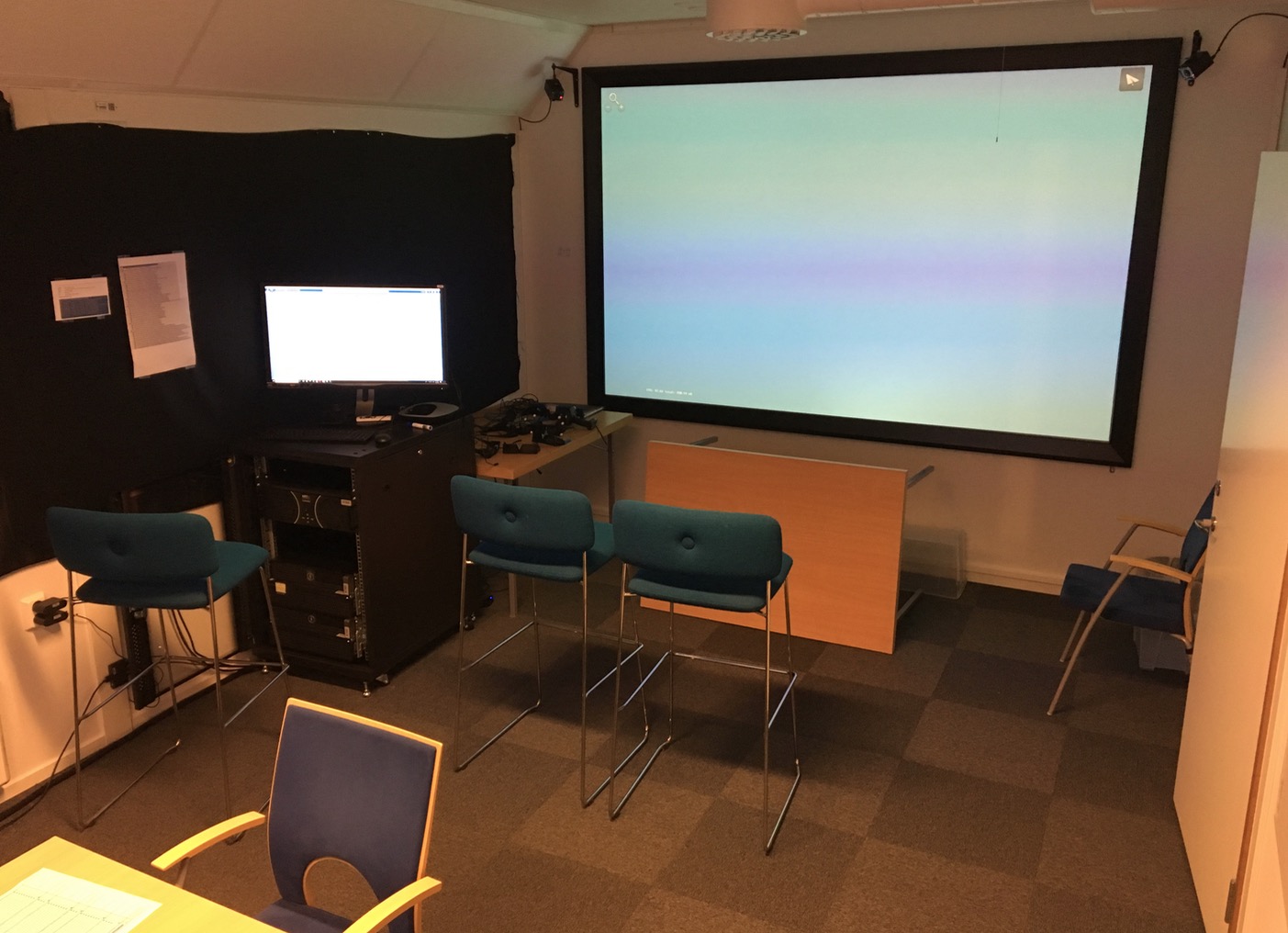 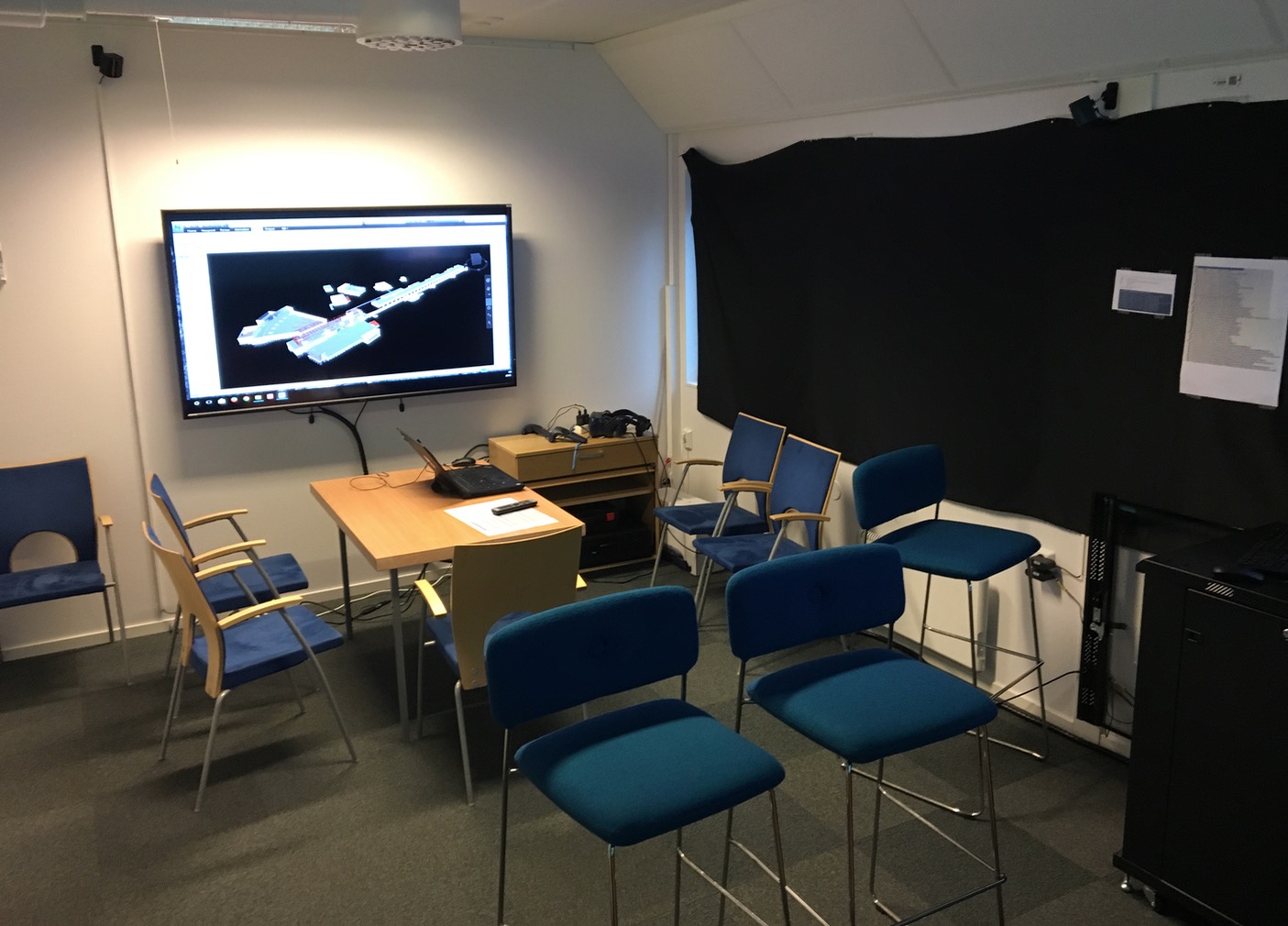 40
VR at ESS
Spatial Integration Section
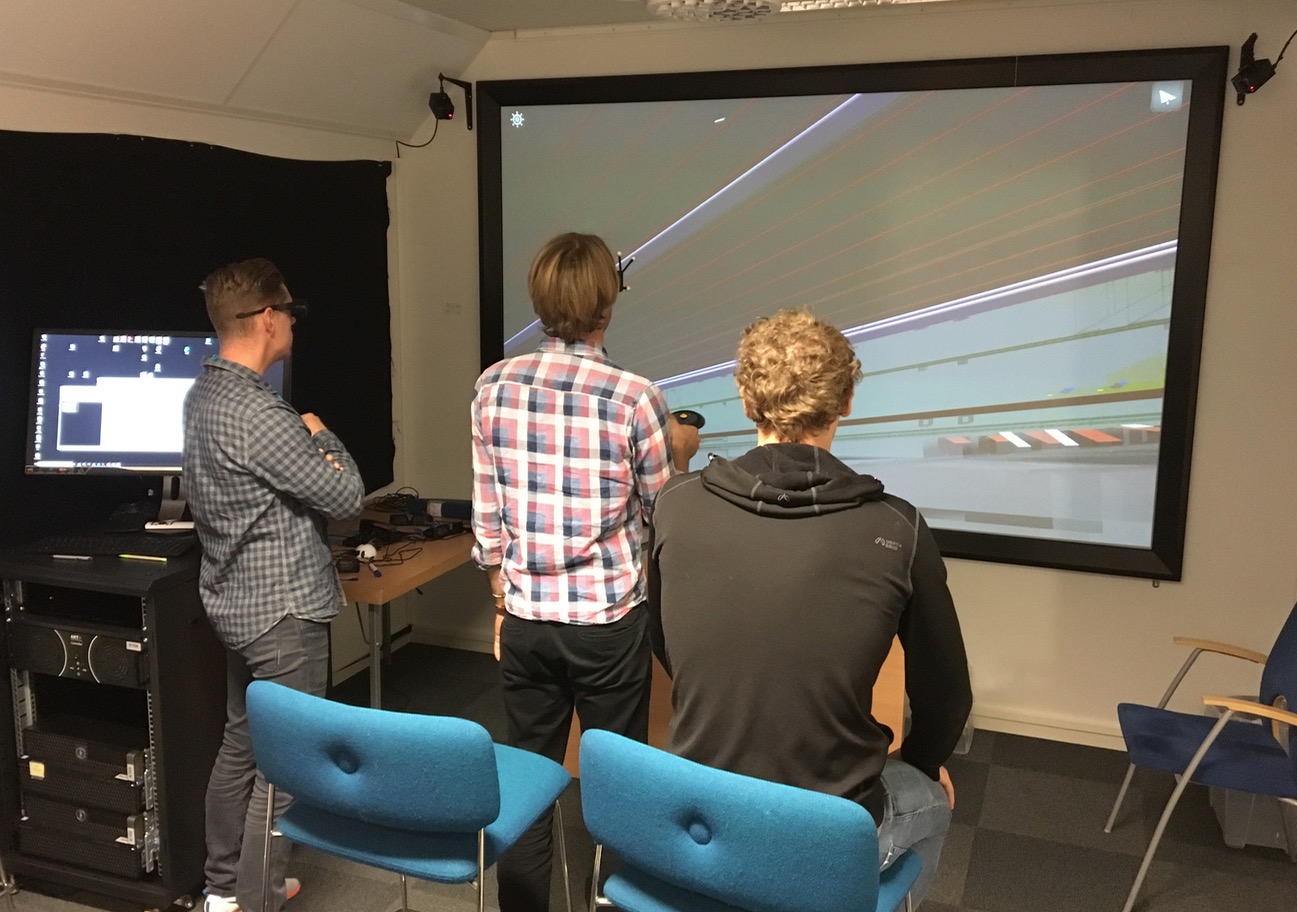 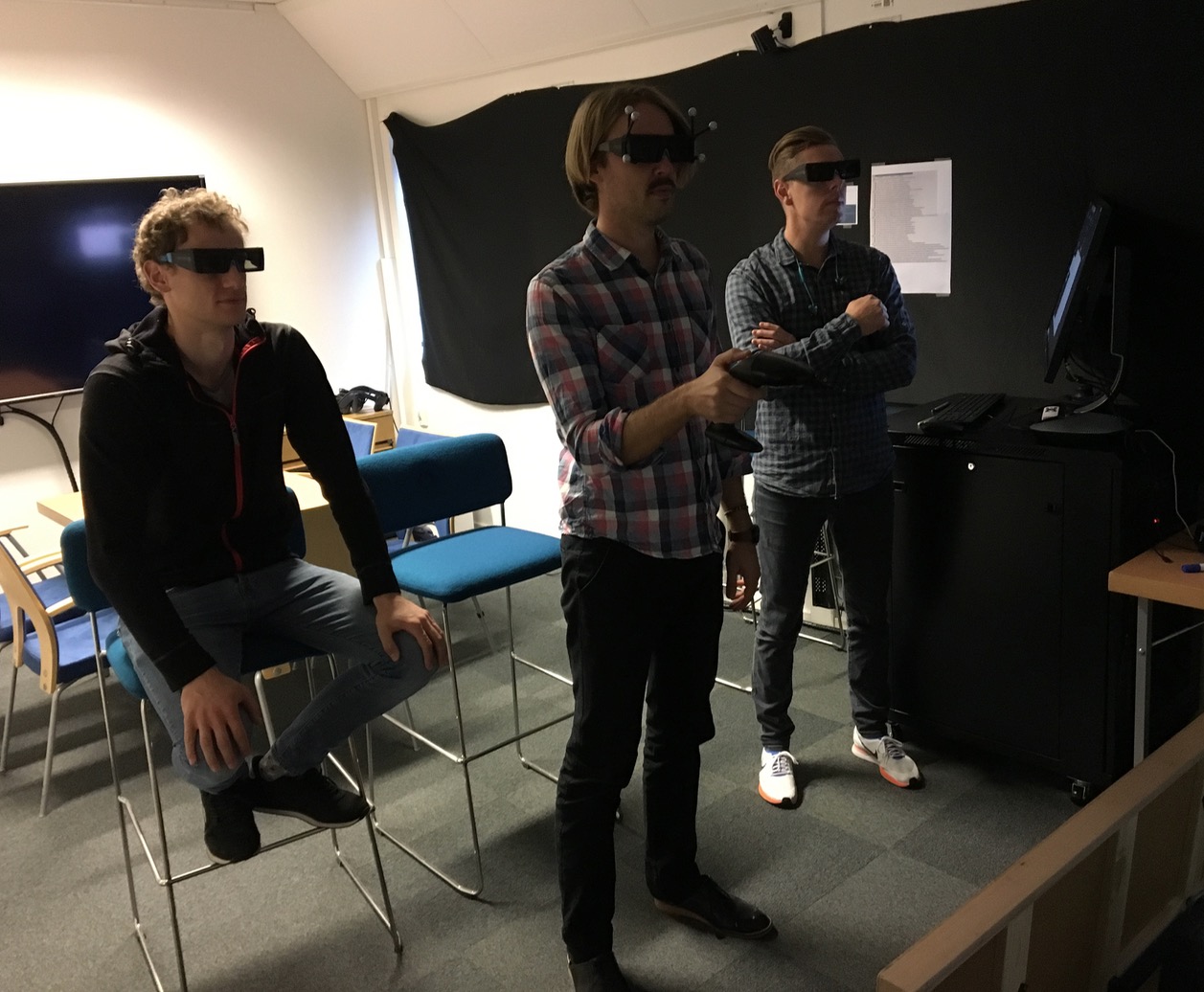 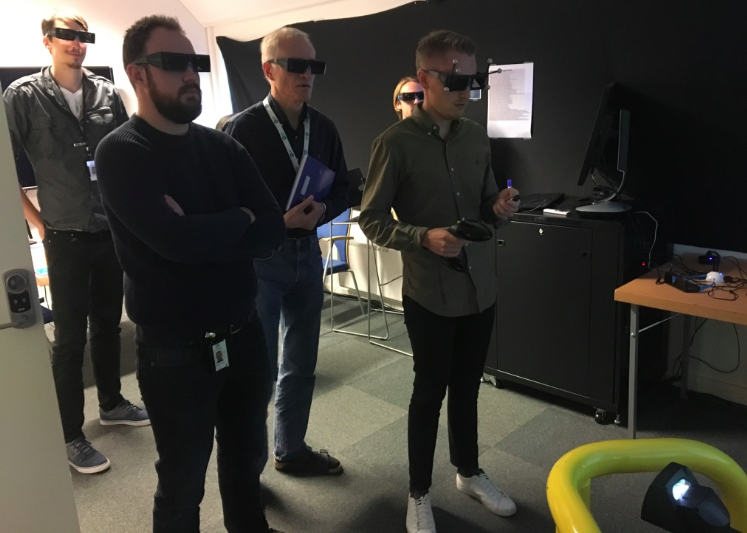 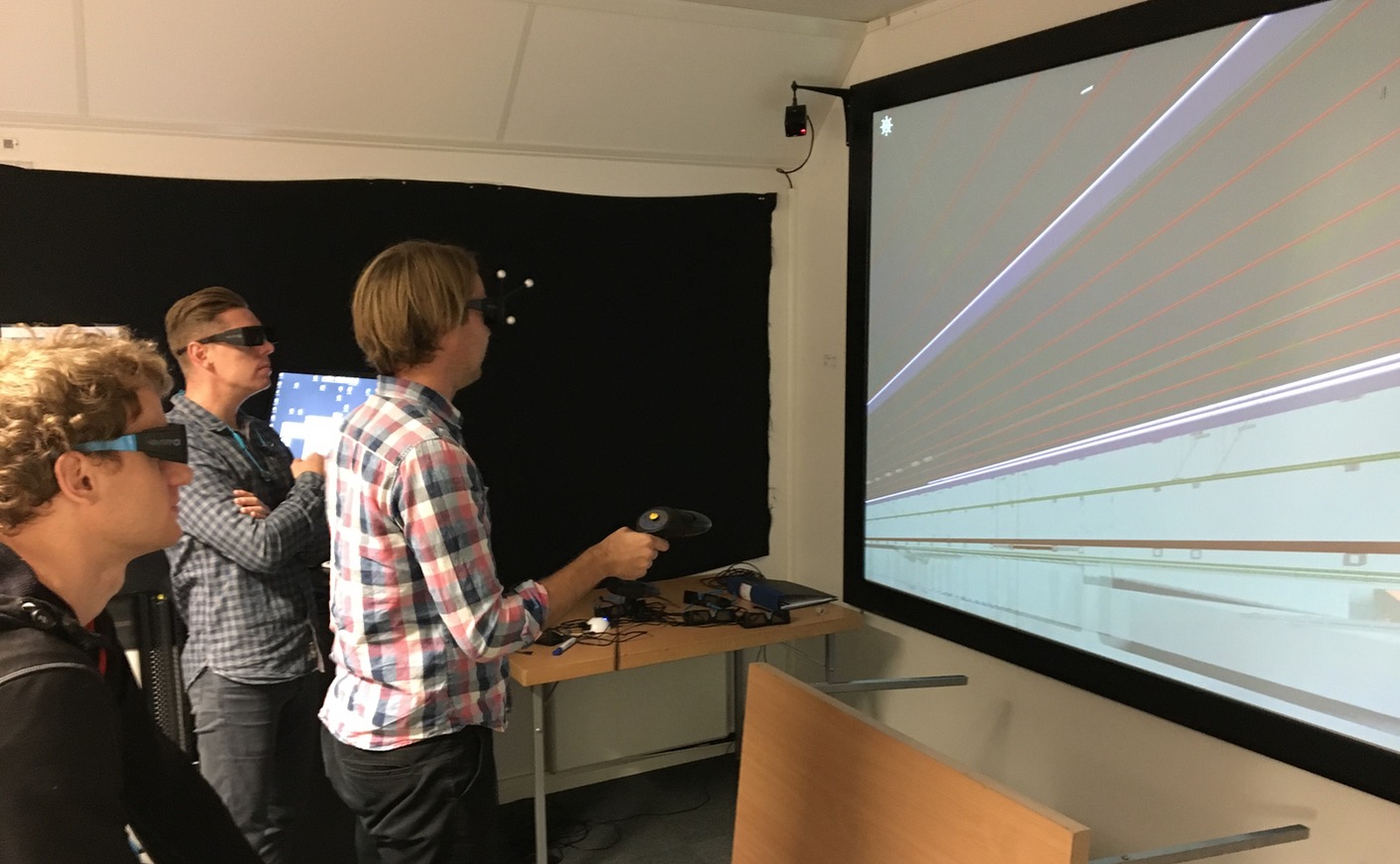 41
VR at ESS
Spatial Integration Section
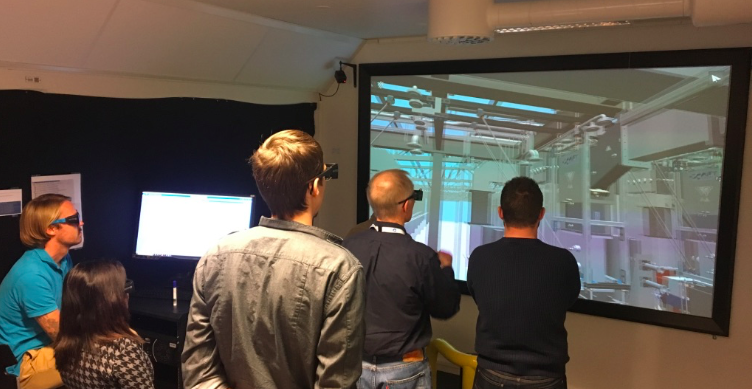 42
VR at ESS
Spatial Integration Section
Live Visualization of CAD models
Rendering Computer
Projector
Master Computer
TechVIZ
Wouuuu !!!
Graphic CARD
OpenGL 3D data
Catia V6
Naviswork
In our data we trust!!
Engineering 3D Aveva
43
VR at ESS
Spatial Integration Section
Different applications:
Immersive Helmet
Power Wall
One man Experience
Collective Experience
Engineering Design
Engineering Design
Confined/ complex Area
Spatial Integration
Communication
Safety / Training
Safety / Training
44
VR at ESS
Spatial Integration Section
In the last month …….
many engineering visualization with design teams
Spatial Integration Meeting
REVIEWS
Many external visits
Communication
SSM
45